Amplitude analysis for/from charmonia
Alessandro Pilloni
CHARM2021, Mexico City, May 31st, 2021
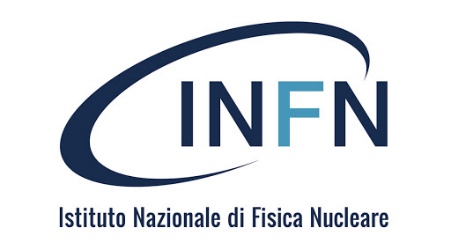 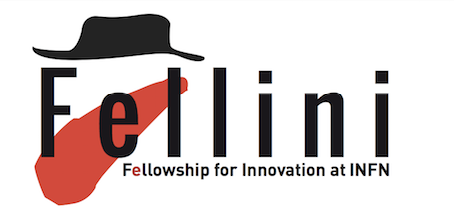 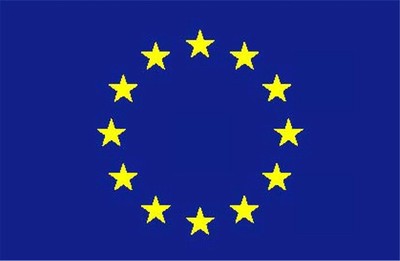 H2020 MSCA COFUND G.A. 754496
Hadron Spectroscopy
Hybrids
Tetraquark
Meson
Baryon
Glueball
Hadroquarkonium
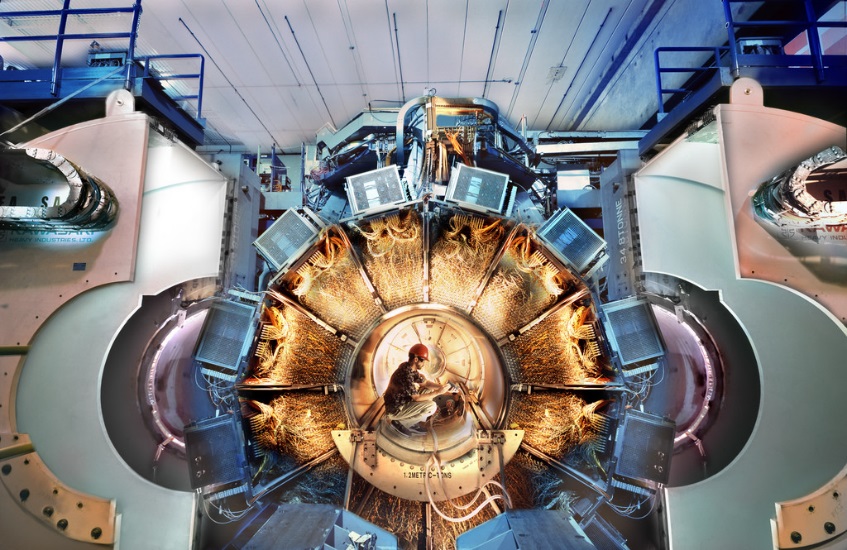 Molecule
Experiment
Properties,
Model building
Amplitude analysis
Data
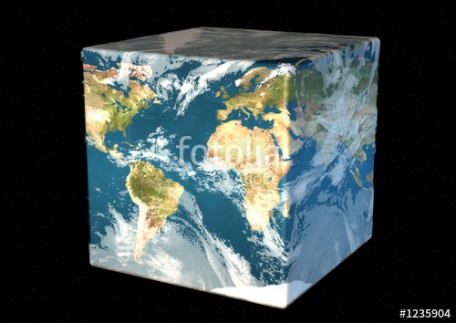 Lattice QCD
Interpretations on the spectrum leads to understanding fundamental laws of nature
2
The flowchart(s)
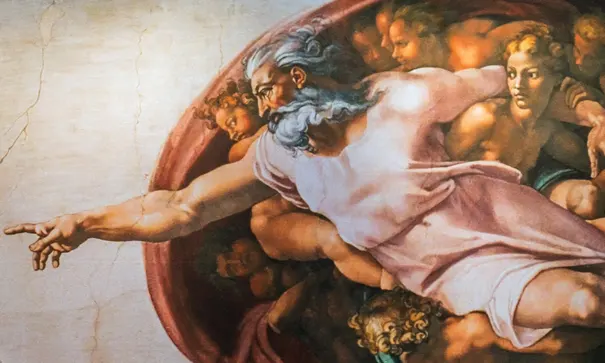 You are given a model/theory
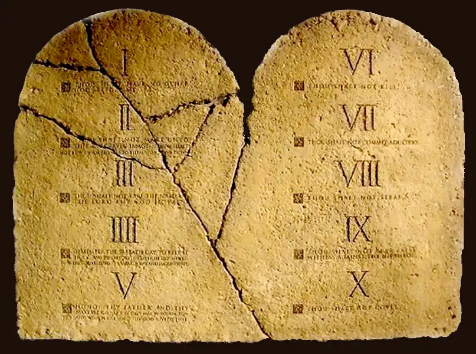 You calculate the amplitude
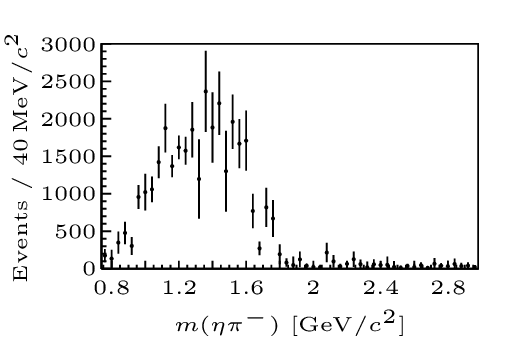 You compare with data.Or you don’t.
Predictive power 
Physical interpretation (within the model! )Biased by the input 
A. Pilloni – Amplitude analysis for/from charmonia
3
The flowchart(s)
Less predictive power 
Some physical interpretation Minimally biased 
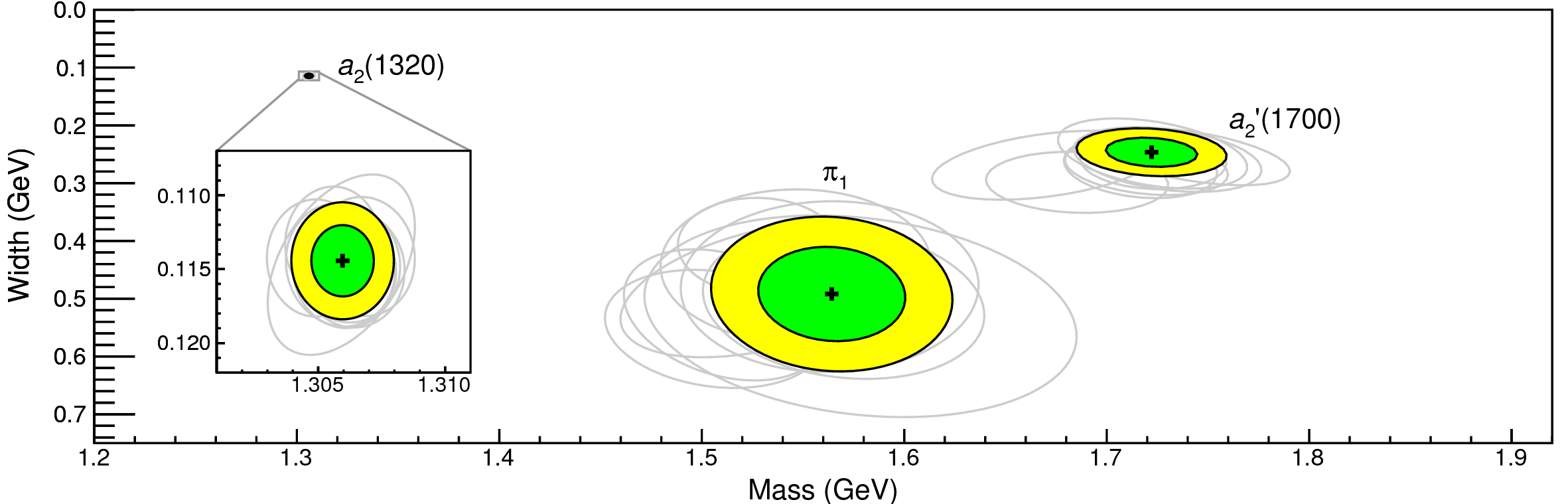 You extract physics
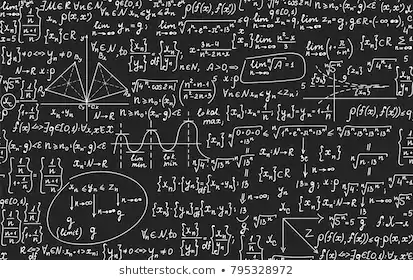 You choose a set of generic amplitudes
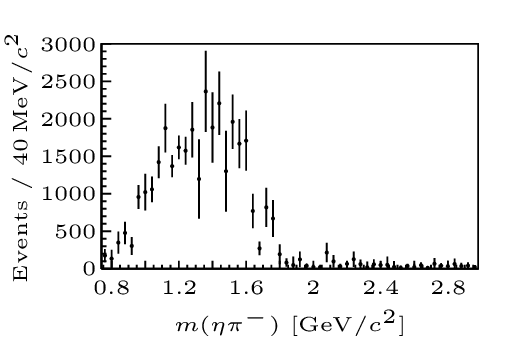 You start with data
A. Pilloni – Amplitude analysis for/from charmonia
4
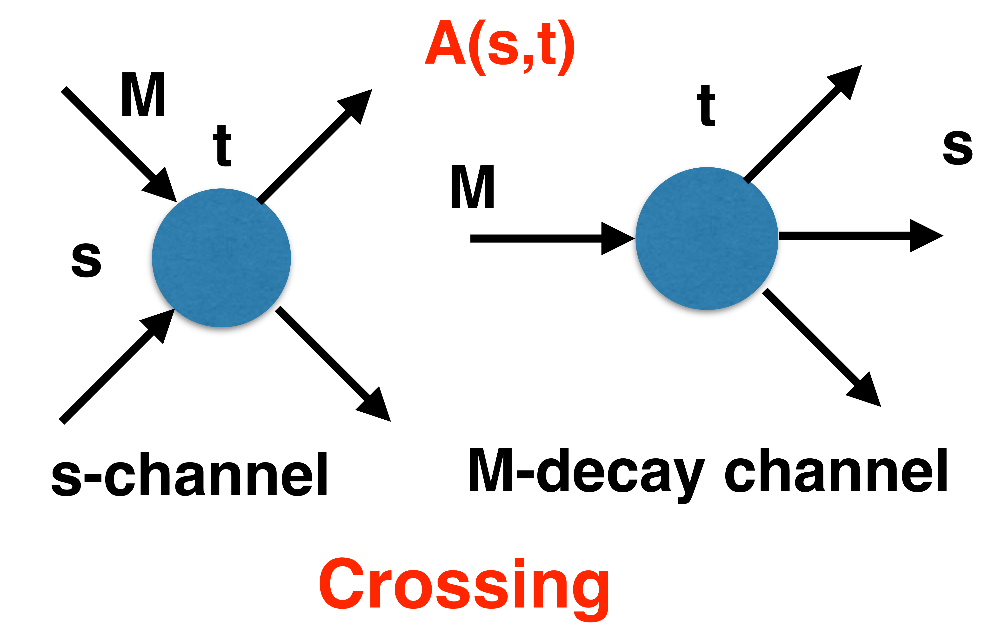 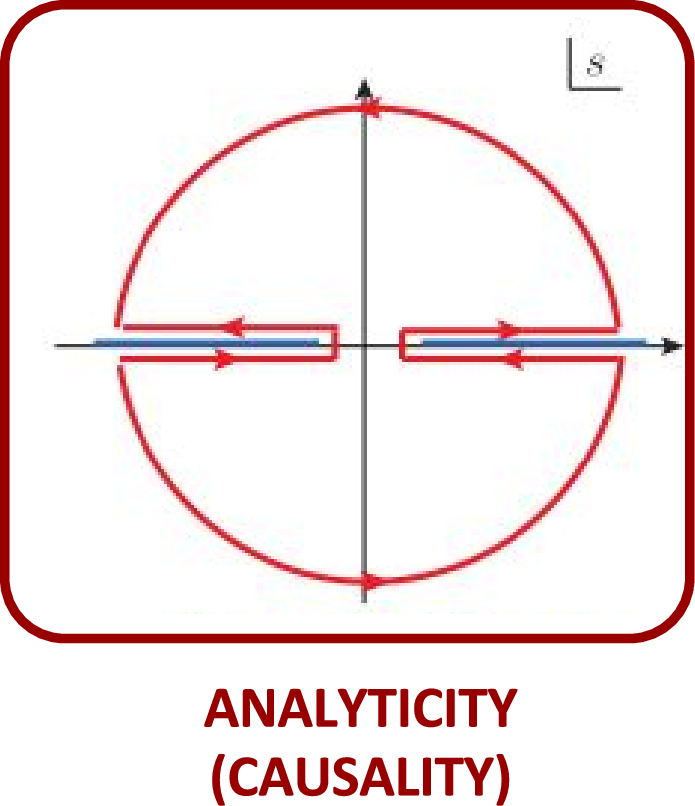 Analyticity
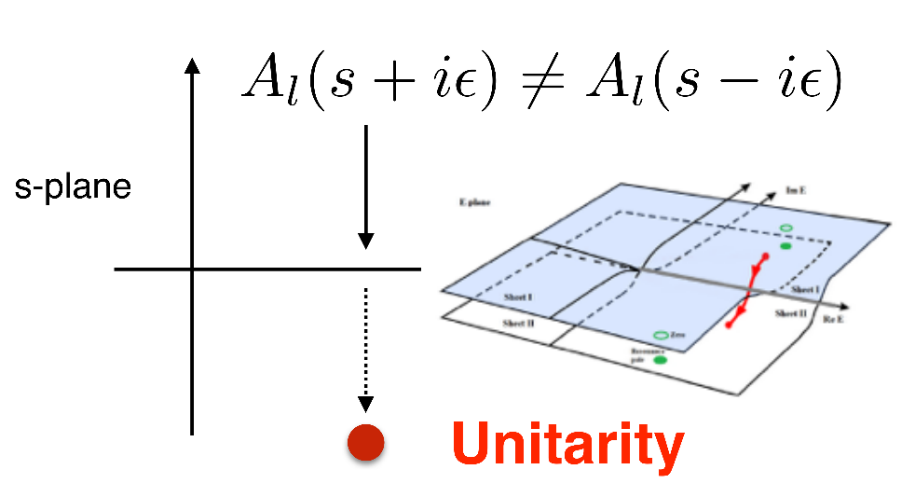 These are constraints the amplitudes have to satisfy, but do not fix the dynamics

They can be imposed with an increasing amount of rigor, to extract robust physics information 
The «background» phenomena can be effectively parameterized in a controlled way
+ Lorentz, discrete & global symmetries
A. Pilloni – Amplitude analysis for/from charmonia
5
[Speaker Notes: Controlla la parte su Regge]
Bound and virtual states
Decreasing the potential strength,the pole reaches threshold
The pole jumps on the 2nd sheet (dineutron),it becomes a virtual state
Deuteron
Deuteronpole
Dineutronpole
A. Pilloni – Amplitude analysis for/from charmonia
6
[Speaker Notes: Controlla la parte su Regge]
Bound and virtual states
The situation is more complicated when more channels are open
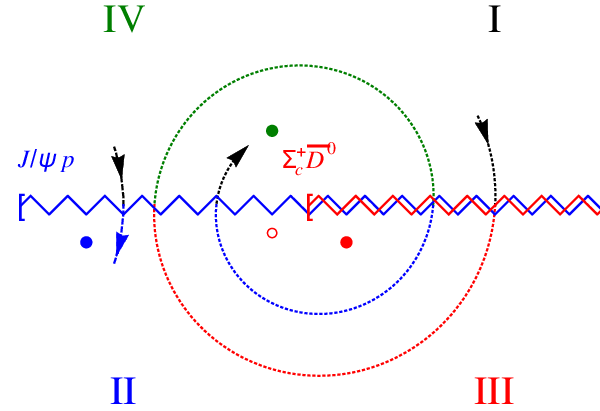 Virtual state
Bound state
Resonance
A. Pilloni – Amplitude analysis for/from charmonia
7
[Speaker Notes: Controlla la parte su Regge]
One can test different parametrizations of the amplitude, different singularities → different natures
AP et al. (JPAC), PLB772, 200
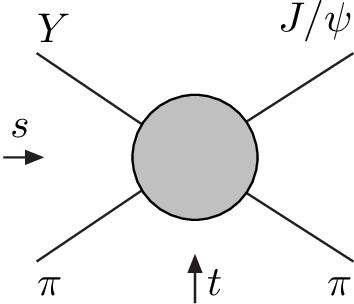 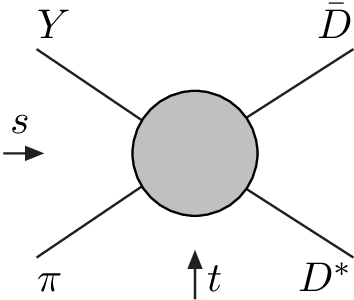 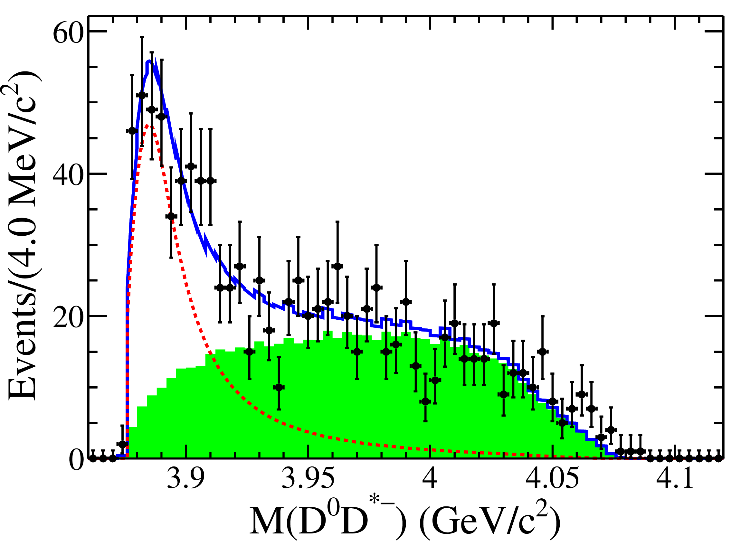 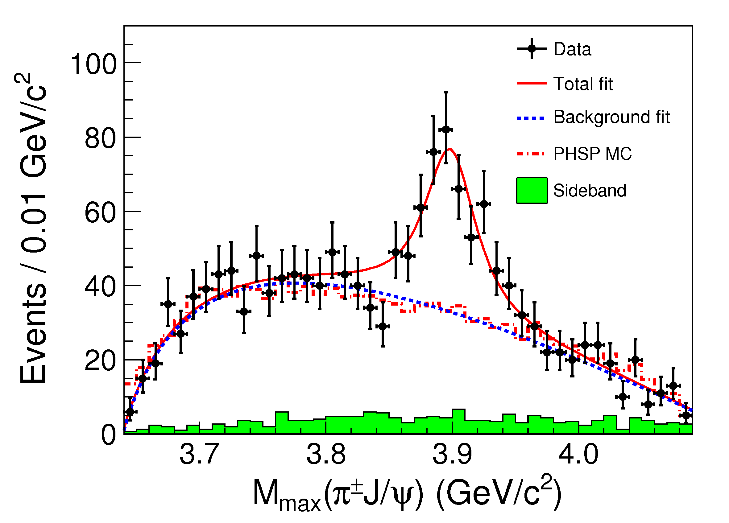 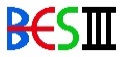 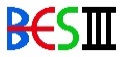 A. Pilloni – Amplitude analysis for/from charmonia
8
[Speaker Notes: Controlla la parte su Regge]
Amplitude model
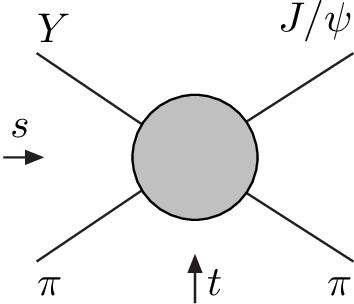 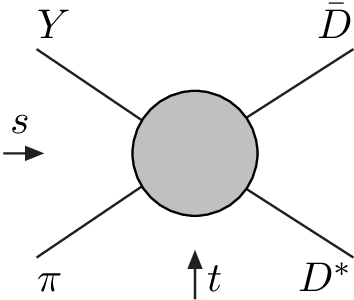 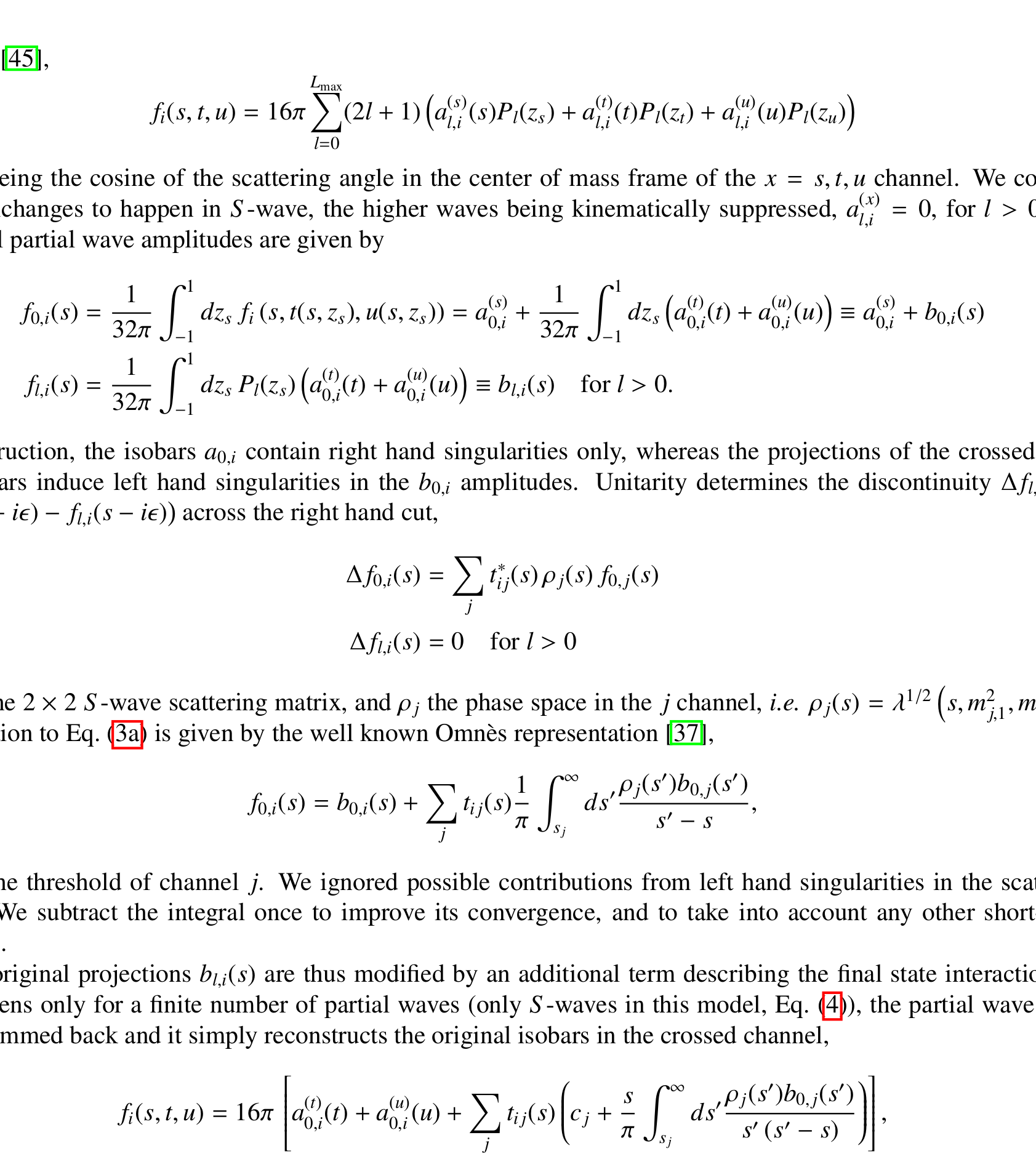 Logarithmic branch points simulate resonant behavior, only in special kinematics 
Coleman and Norton, Nuovo Cim. 38, 438
Schmid, Phys.Rev. 154, 1363
Szczepaniak, PLB747, 410-416
Szczepaniak, PLB757, 61-64
Guo, Nucl.Phys.Rev.37, 406
Isobars
Rescattering
Triangle singularity?
A. Pilloni – Amplitude analysis for/from charmonia
9
Fit: III
(           data)
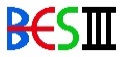 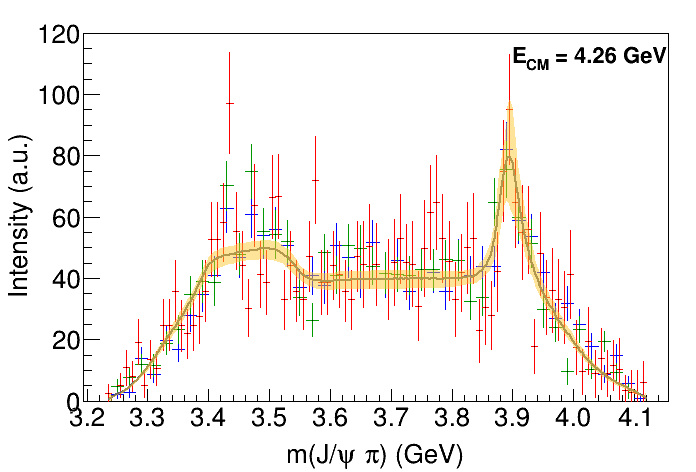 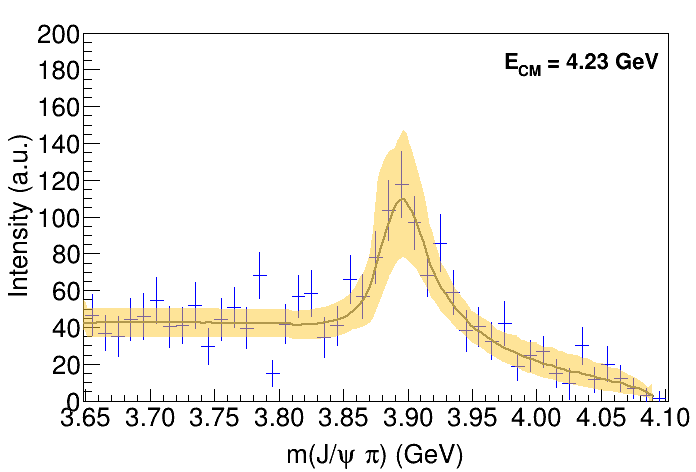 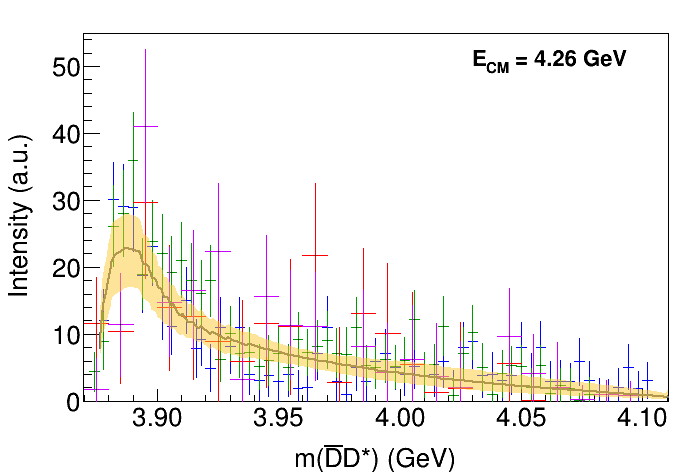 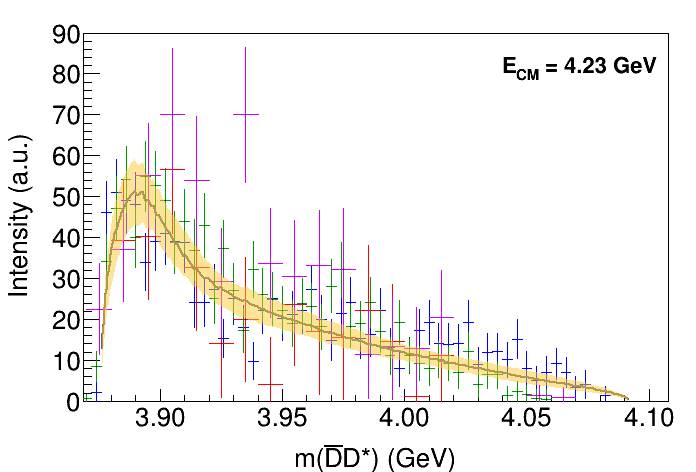 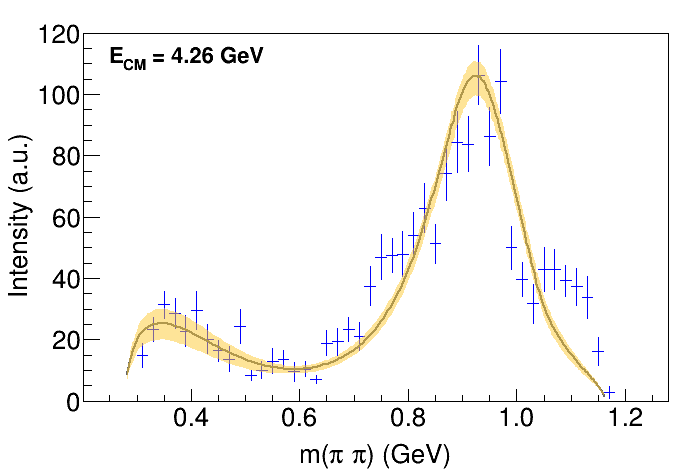 A. Pilloni – Amplitude analysis for/from charmonia
10
[Speaker Notes: Controlla la parte su Regge]
Fit: III+tr.
(           data)
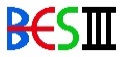 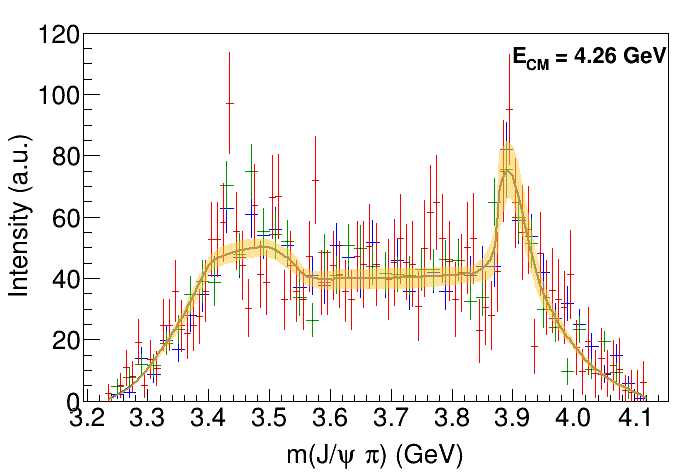 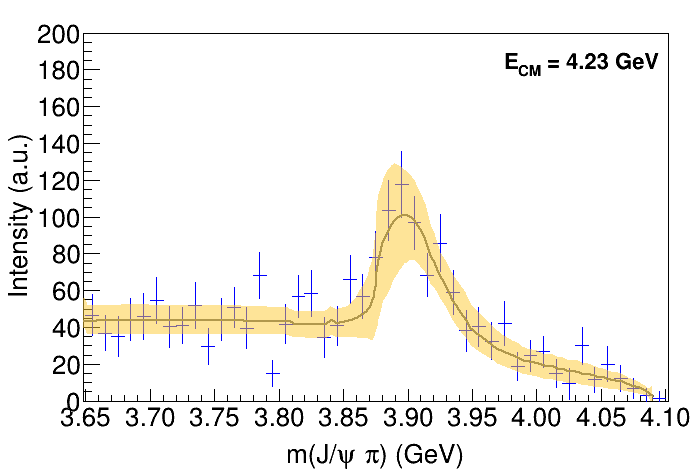 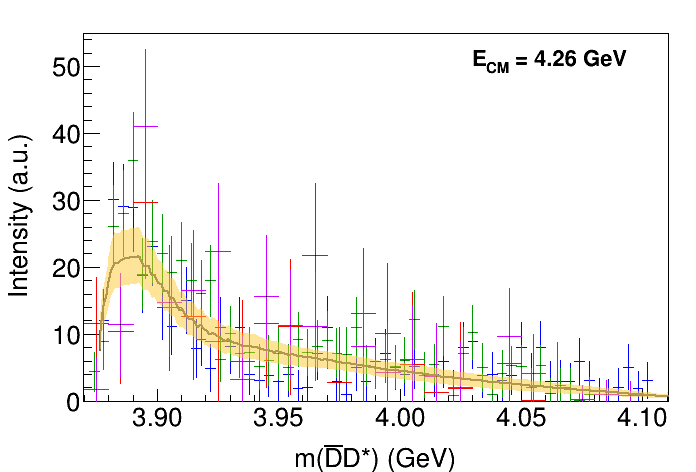 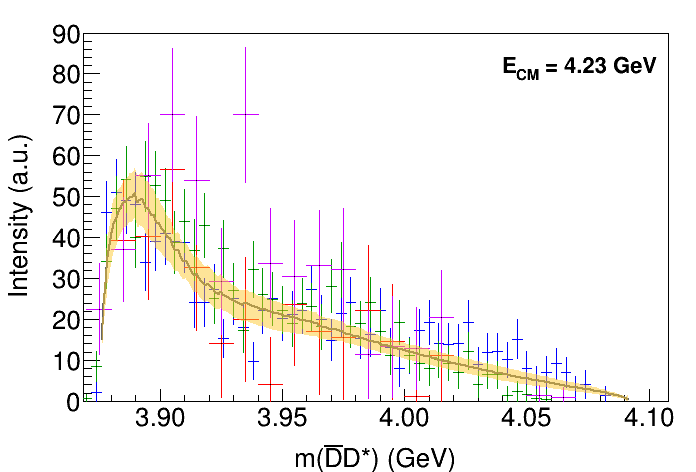 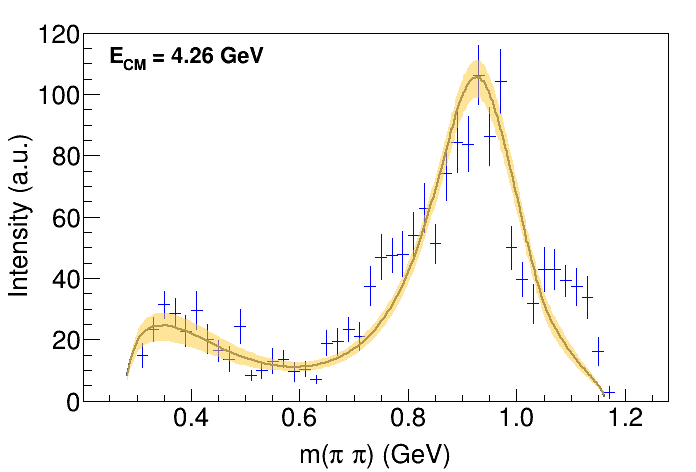 A. Pilloni – Amplitude analysis for/from charmonia
11
[Speaker Notes: Controlla la parte su Regge]
Fit: IV+tr.
(           data)
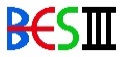 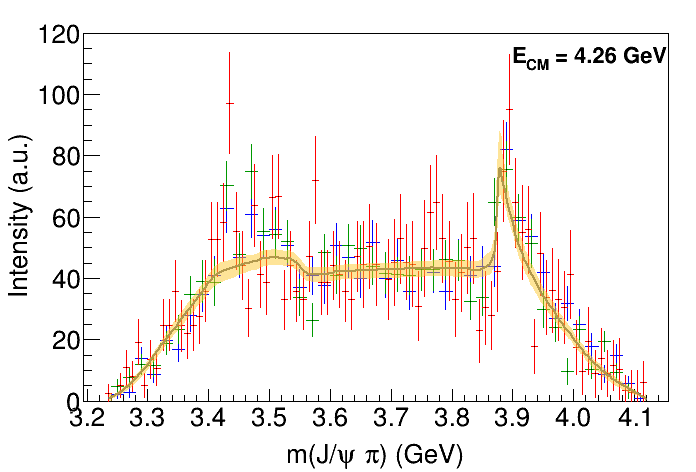 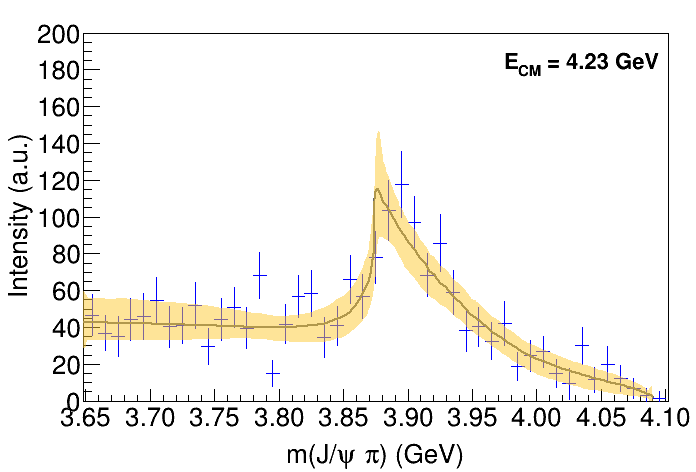 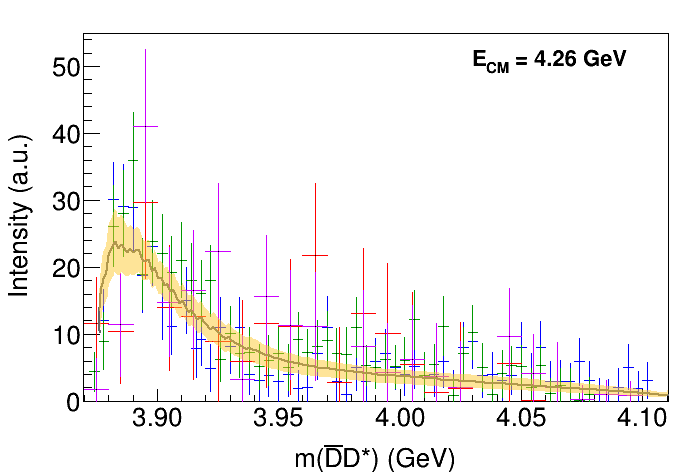 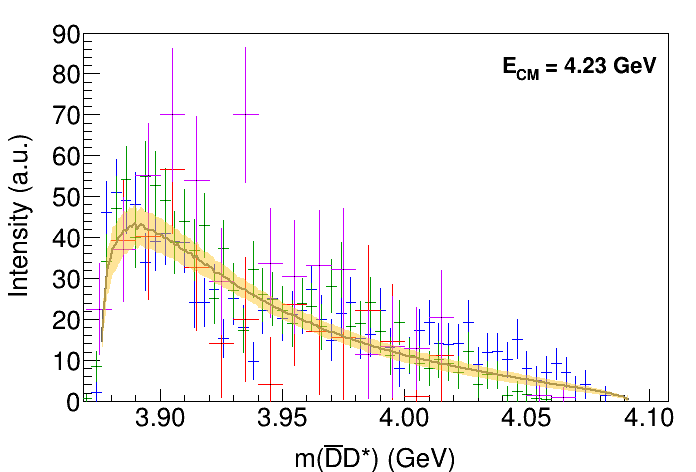 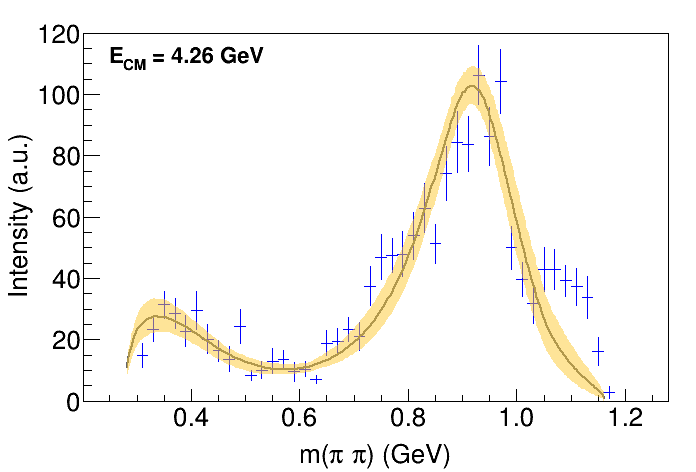 A. Pilloni – Amplitude analysis for/from charmonia
12
[Speaker Notes: Controlla la parte su Regge]
Fit: tr.
(           data)
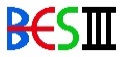 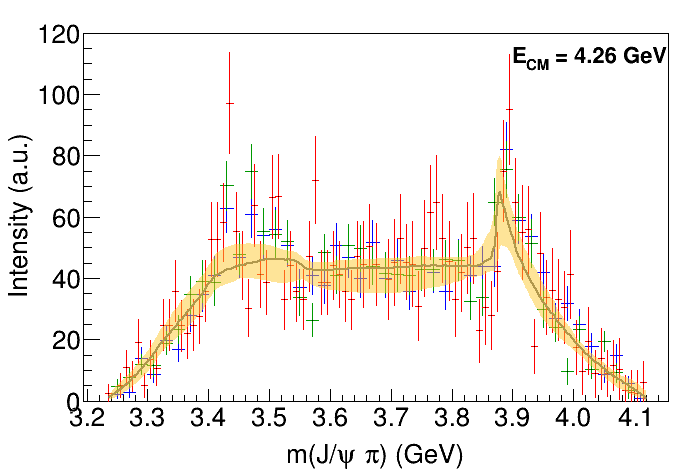 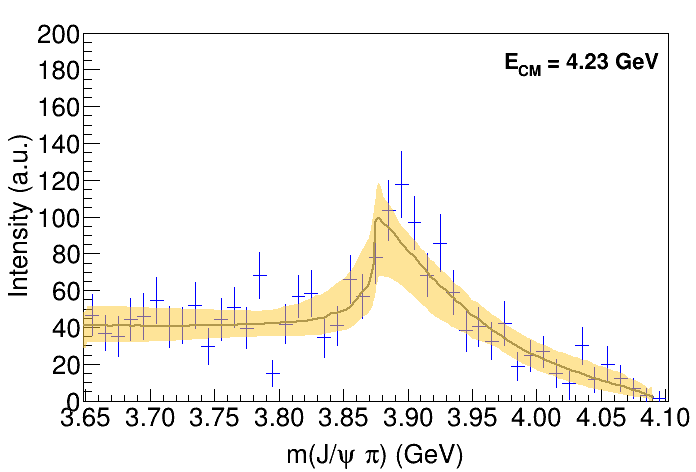 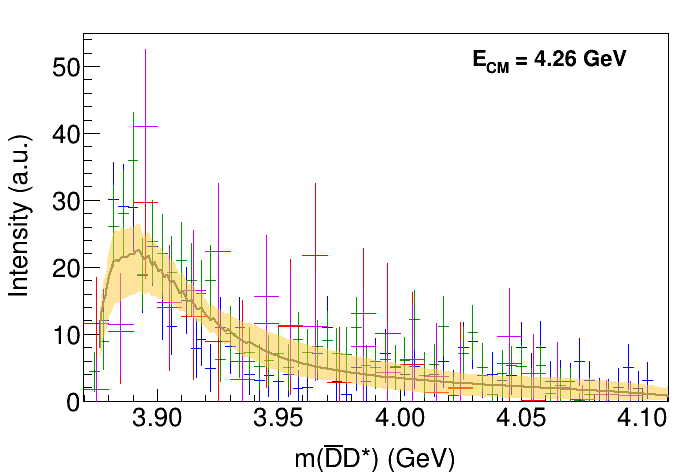 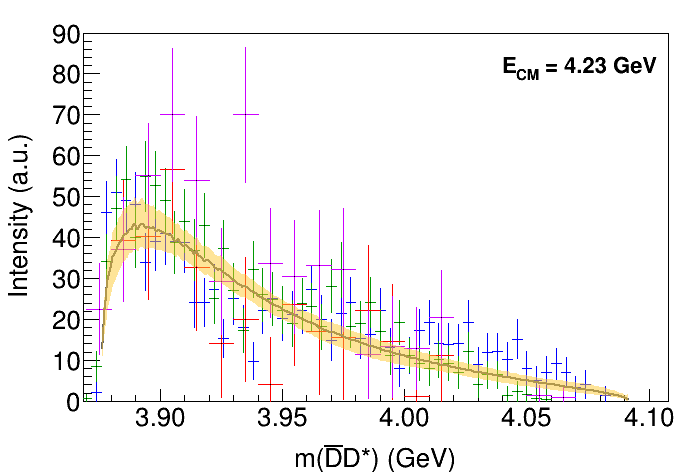 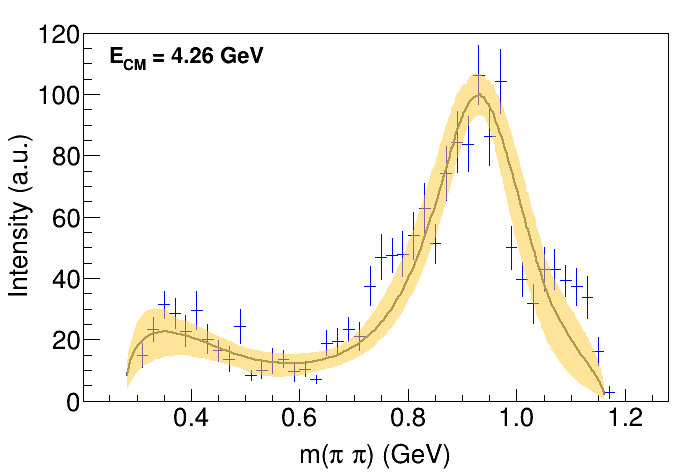 A. Pilloni – Amplitude analysis for/from charmonia
13
[Speaker Notes: Controlla la parte su Regge]
Pole extraction
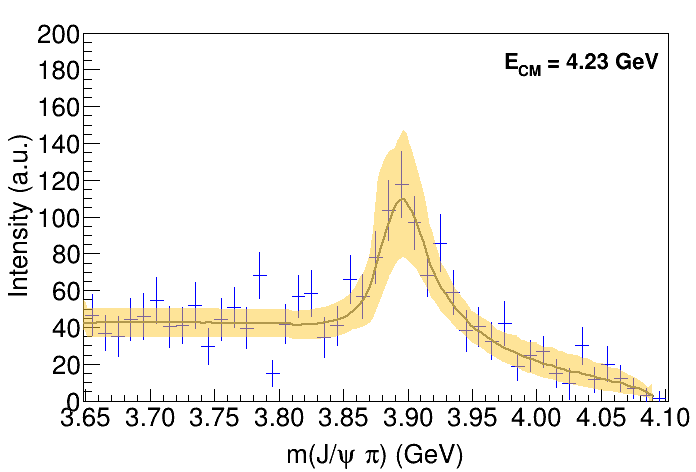 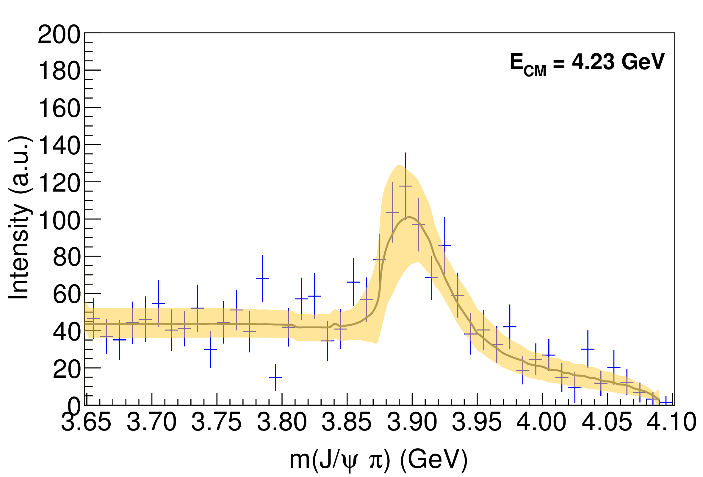 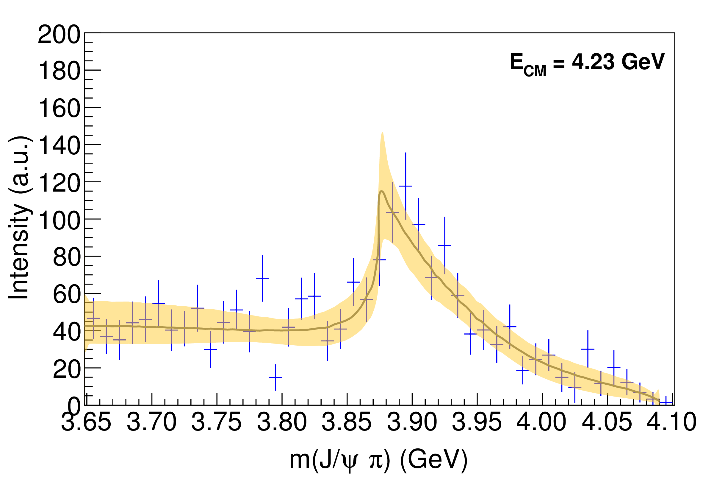 IV+tr.
III
III+tr.
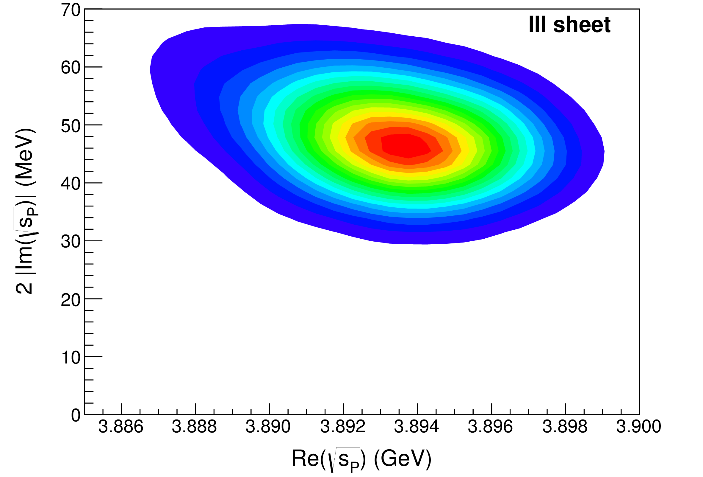 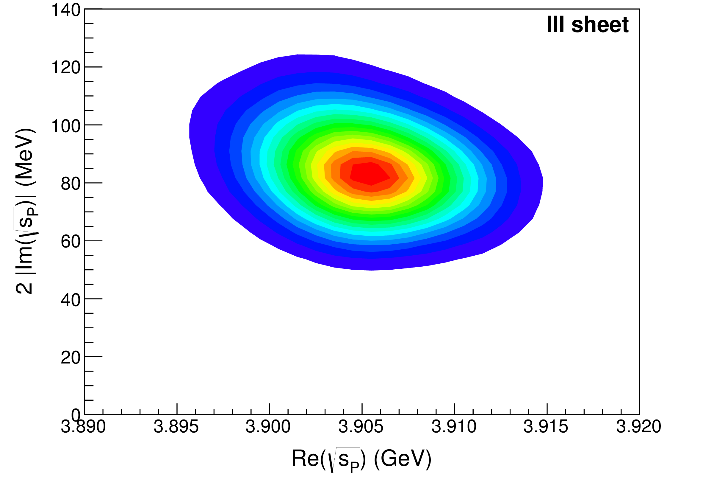 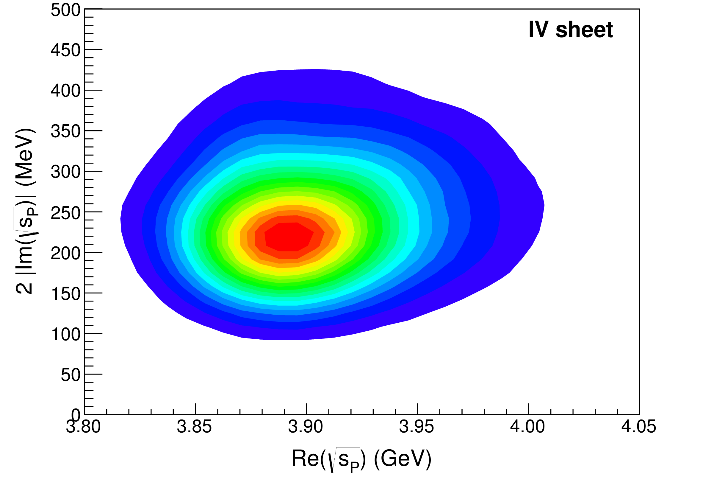 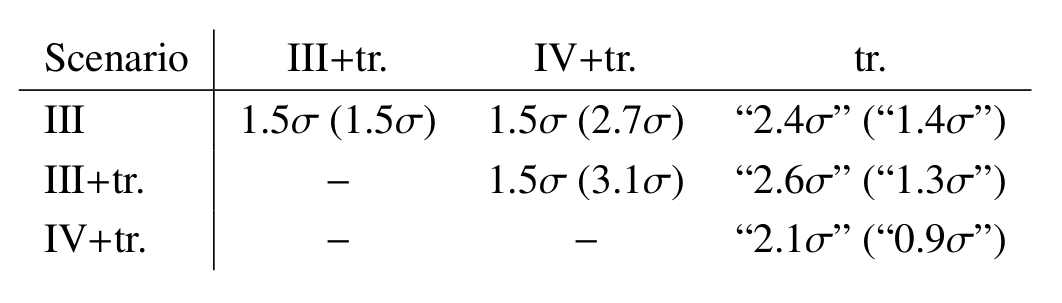 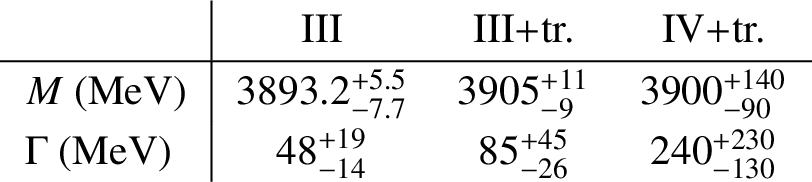 A. Pilloni – Amplitude analysis for/from charmonia
14
Not conclusive at this stage
[Speaker Notes: Controlla la parte su Regge]
New pentaquarks discovered
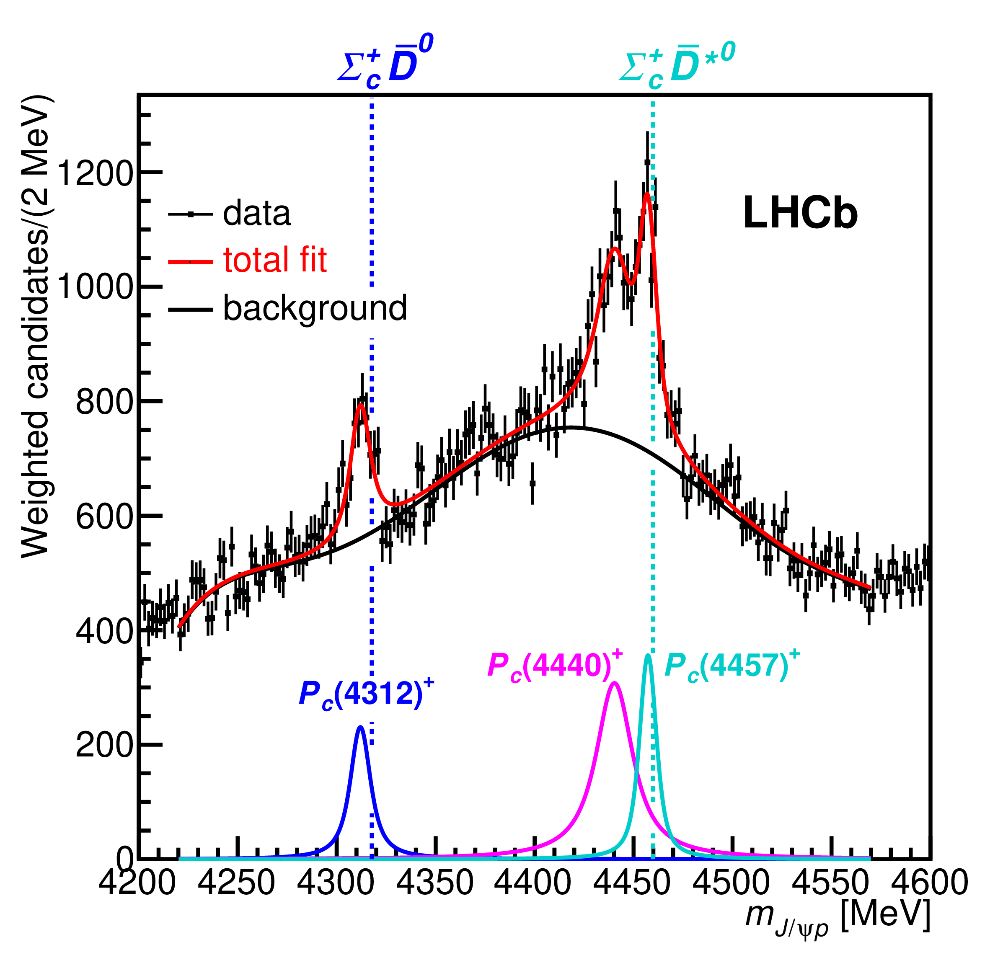 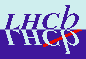 Bottom-up: DON’T YOU DARE describing everything!!!Focus on the peak region
See J. Silva-Castro’s talk, tomorrow 12:40pm
A. Pilloni – Amplitude analysis for/from charmonia
15
[Speaker Notes: Controlla la parte su Regge]
Minimal(istic) model
Fernandez-Ramirez, AP et al. (JPAC), PRL 123, 092001
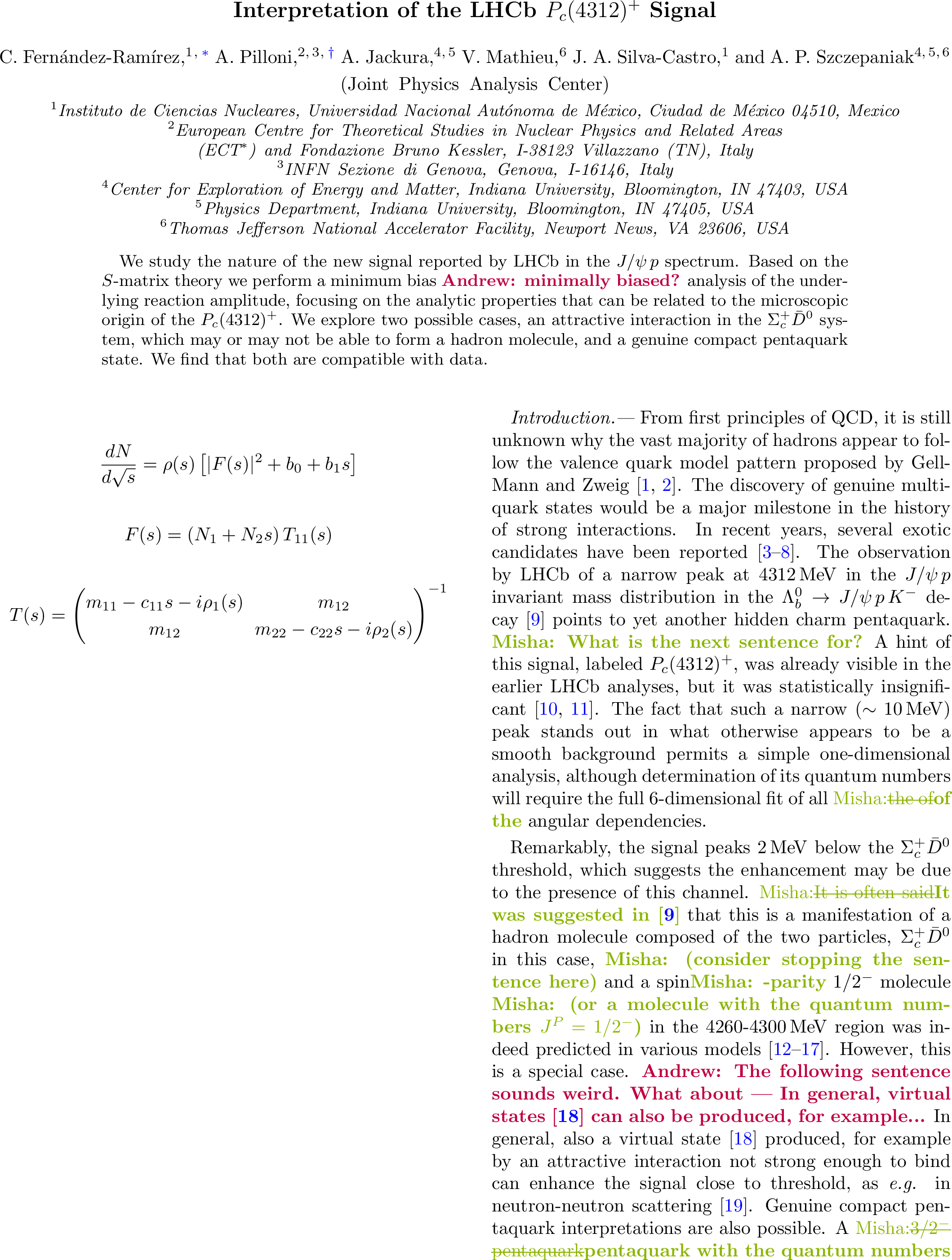 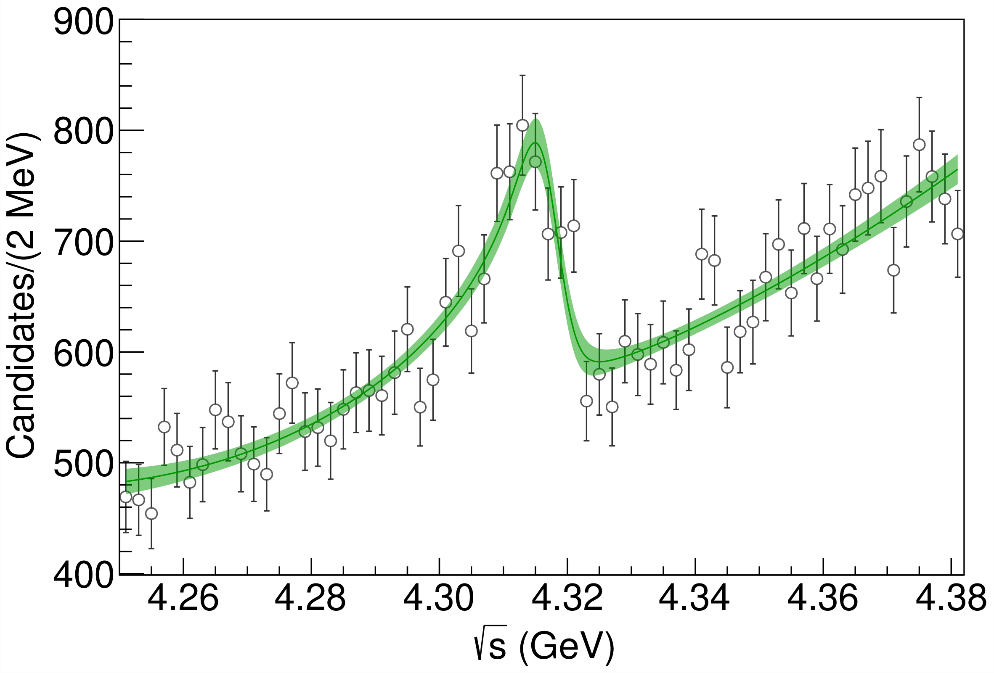 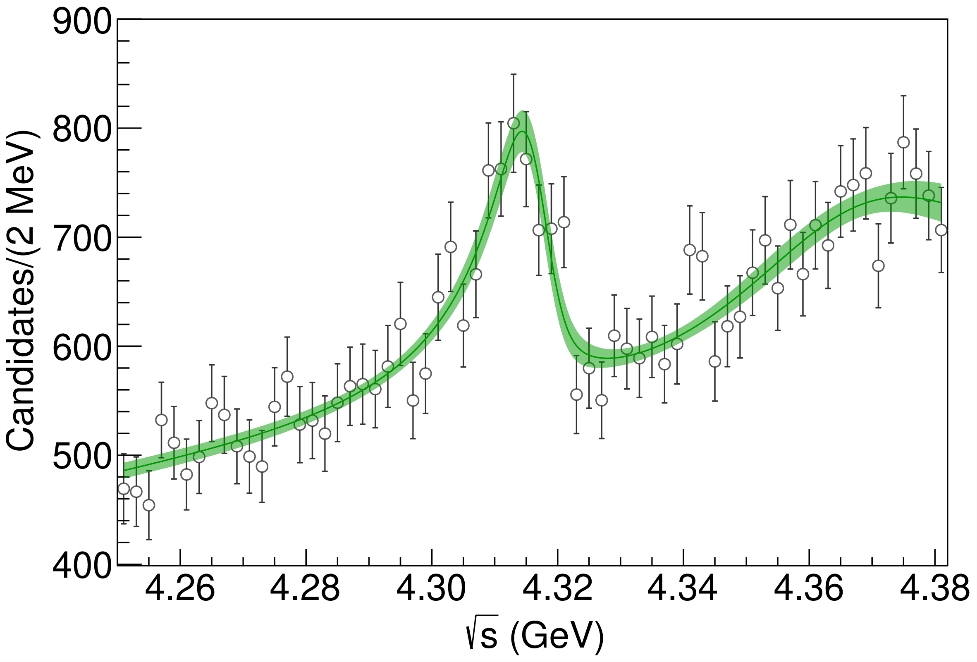 (         data)
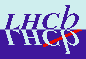 A. Pilloni – Amplitude analysis for/from charmonia
16
[Speaker Notes: 2 slides su Zc, a Bes e a Belle
2 slide su tetraquark model: dall’hamiltoniana di Jaffe al calcolo delle masse
1 slide su molecular models, dove sono i carichi? (non in Tornqvist, si in Hanhart, vedere Braaten, citare Nefediev)
2 slides su decay channels, dove si dovrebbe vedere, e a seconda del modello, vedere qualche plot
1 slide su Y(4260), tetraquark? C’è lo strano (si vede la f0)
1 slide su Zc a cleo (anche il neutro)]
Minimal(istic) model
See J. Silva-Castro’s talk, tomorrow 12:40pm
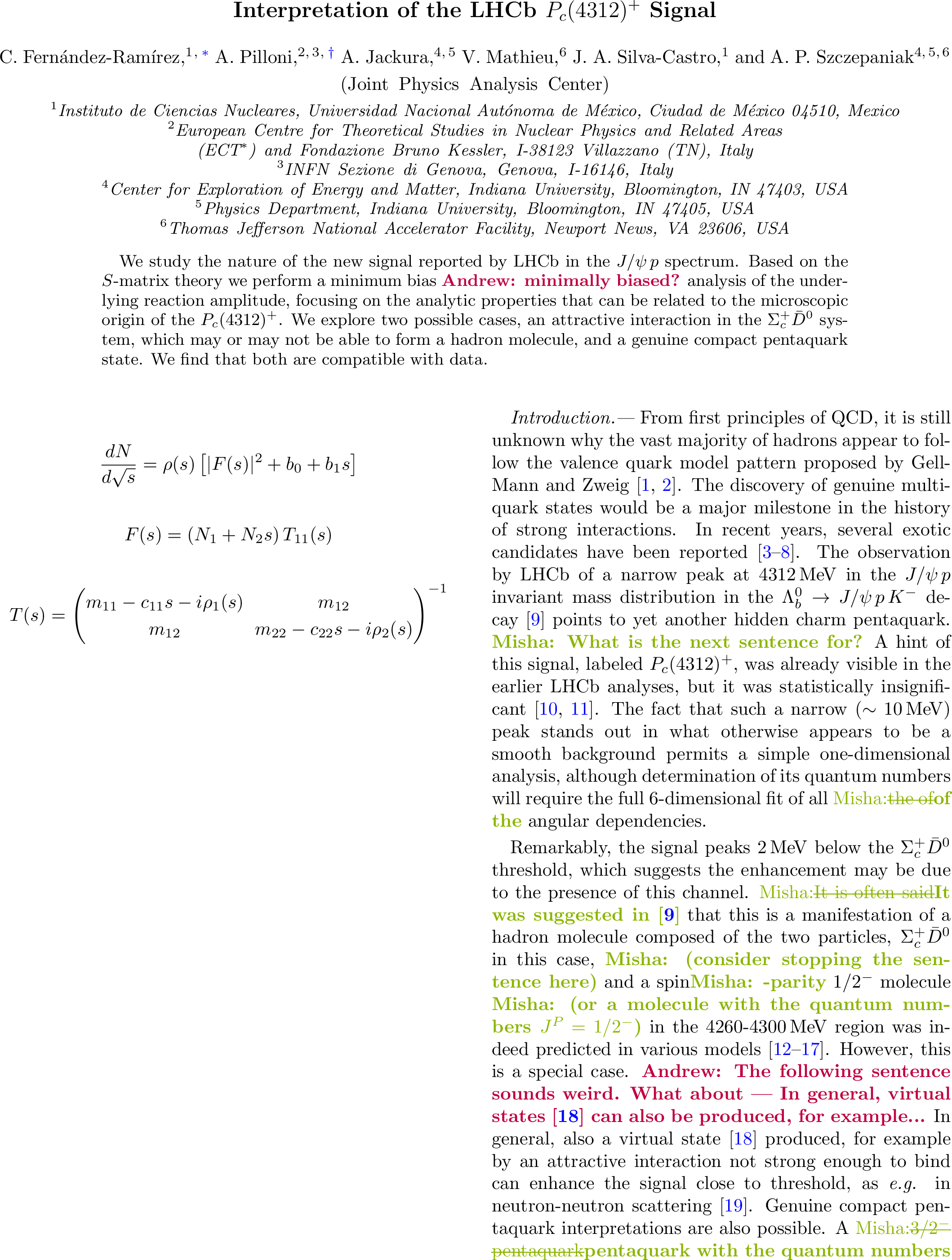 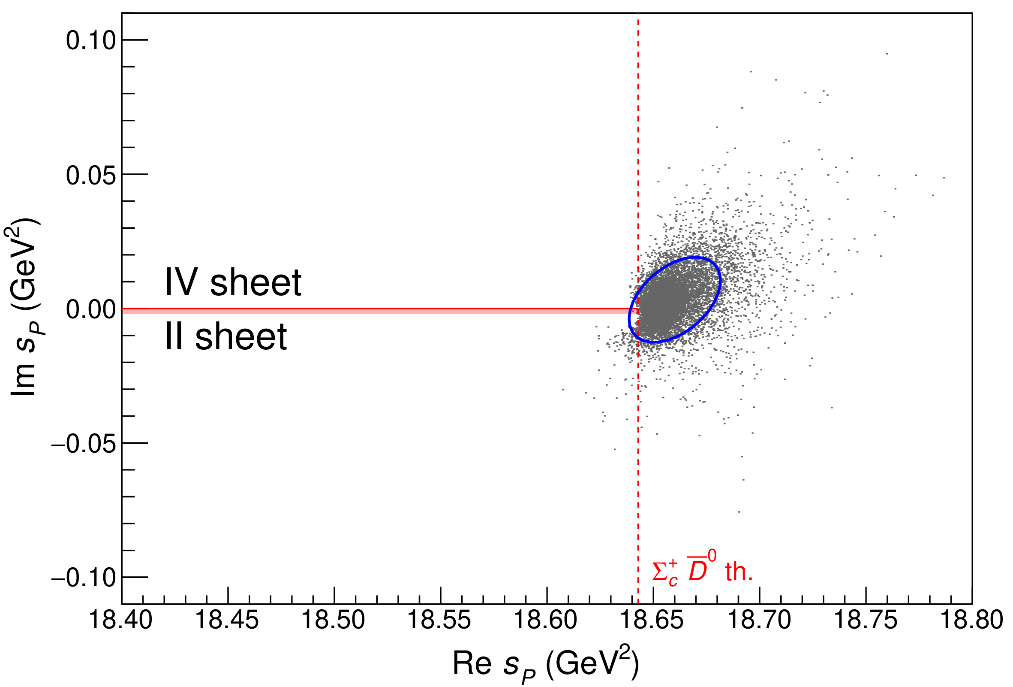 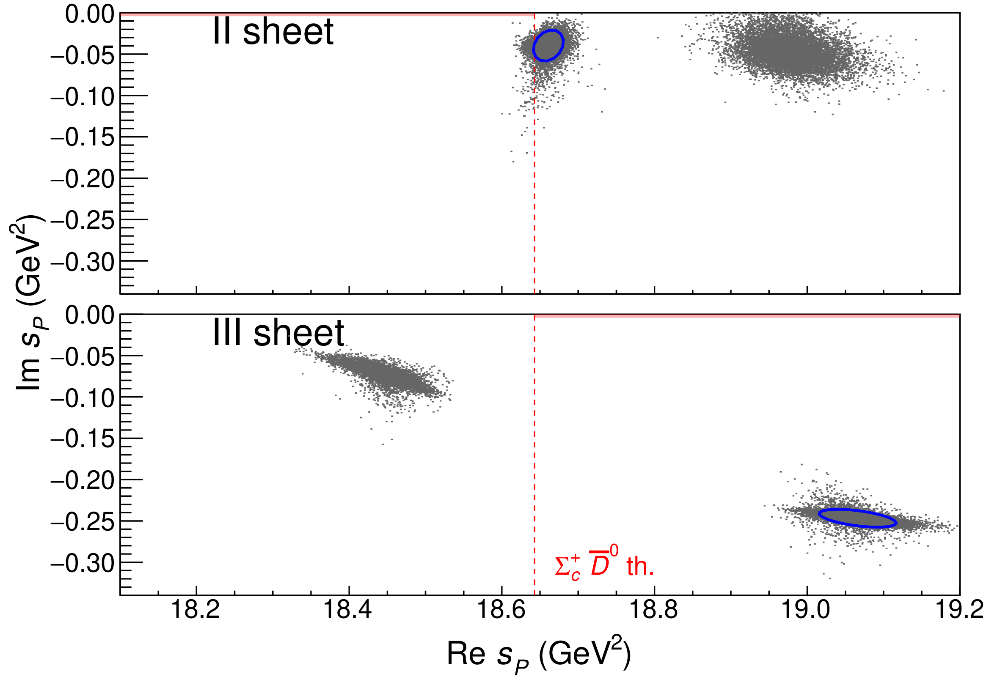 Points to a virtual state
Points to a virtual state
A. Pilloni – Amplitude analysis for/from charmonia
17
[Speaker Notes: 2 slides su Zc, a Bes e a Belle
2 slide su tetraquark model: dall’hamiltoniana di Jaffe al calcolo delle masse
1 slide su molecular models, dove sono i carichi? (non in Tornqvist, si in Hanhart, vedere Braaten, citare Nefediev)
2 slides su decay channels, dove si dovrebbe vedere, e a seconda del modello, vedere qualche plot
1 slide su Y(4260), tetraquark? C’è lo strano (si vede la f0)
1 slide su Zc a cleo (anche il neutro)]
An Electron Ion Collider @BNL
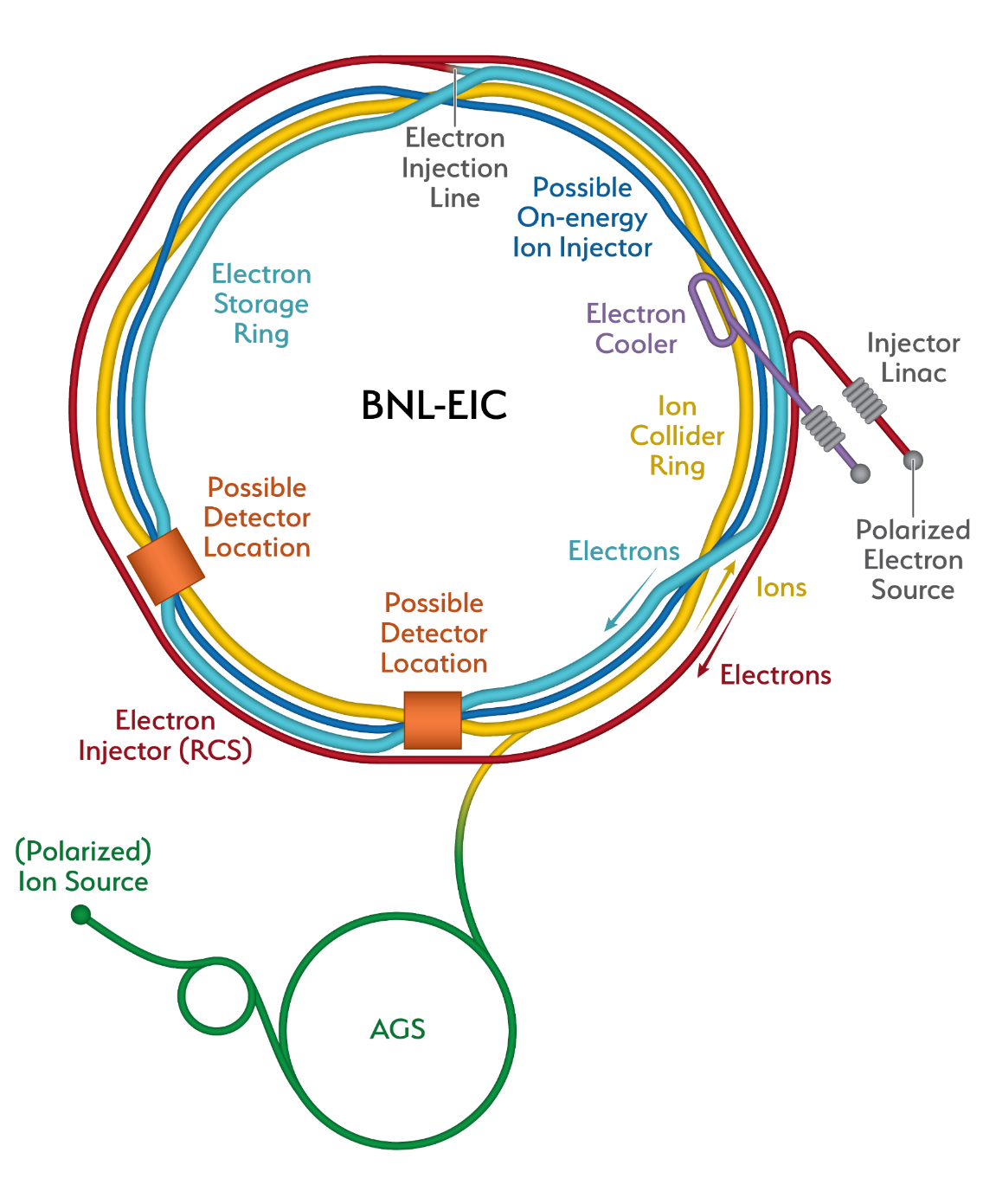 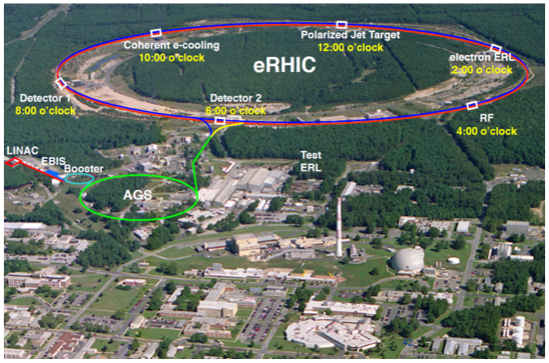 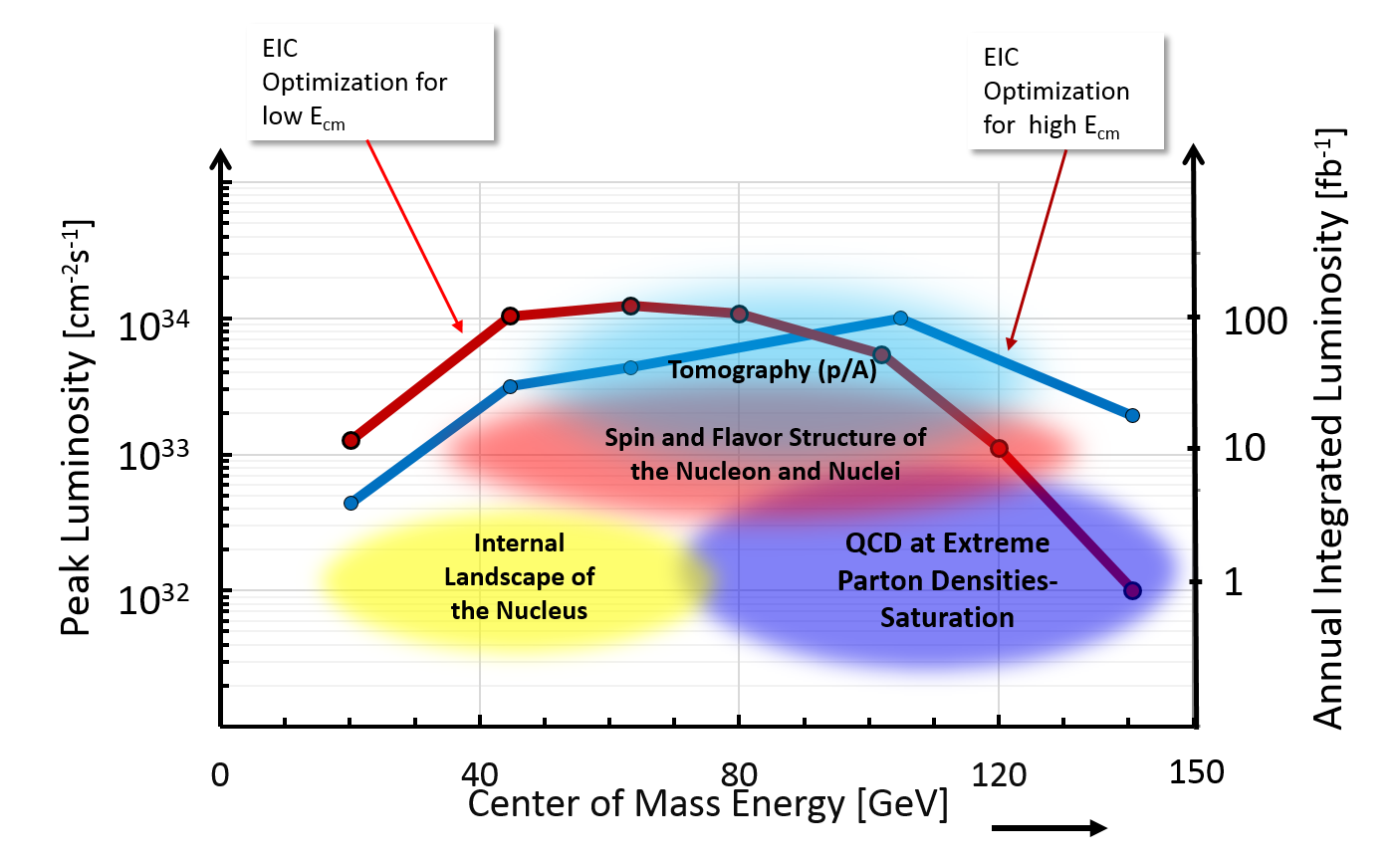 A. Pilloni – Amplitude analysis for/from charmonia
18
Exclusive (quasi-real) photoproduction
XYZ have so far not been seen in photoproduction: independent confirmation
Not affected by 3-body dynamics: determination of resonant nature
Experiments with high luminosity in the appropriate energy range are promising
We study near-threshold (LE) and high energies (HE)
Couplings extracted from data as much as possible, not relying on the nature of XYZ
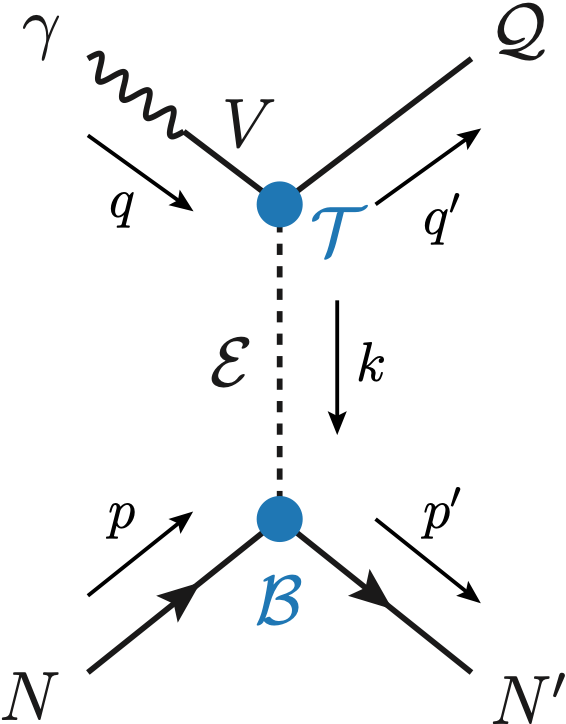 M. Albaladejo et al. [JPAC], PRD
Bottom vertex from standard photoproduction pheno,exponential form factors to further suppress large t
VMD is used to couple the incoming photonto a vector quarkonium V
A. Pilloni – Amplitude analysis for/from charmonia
7
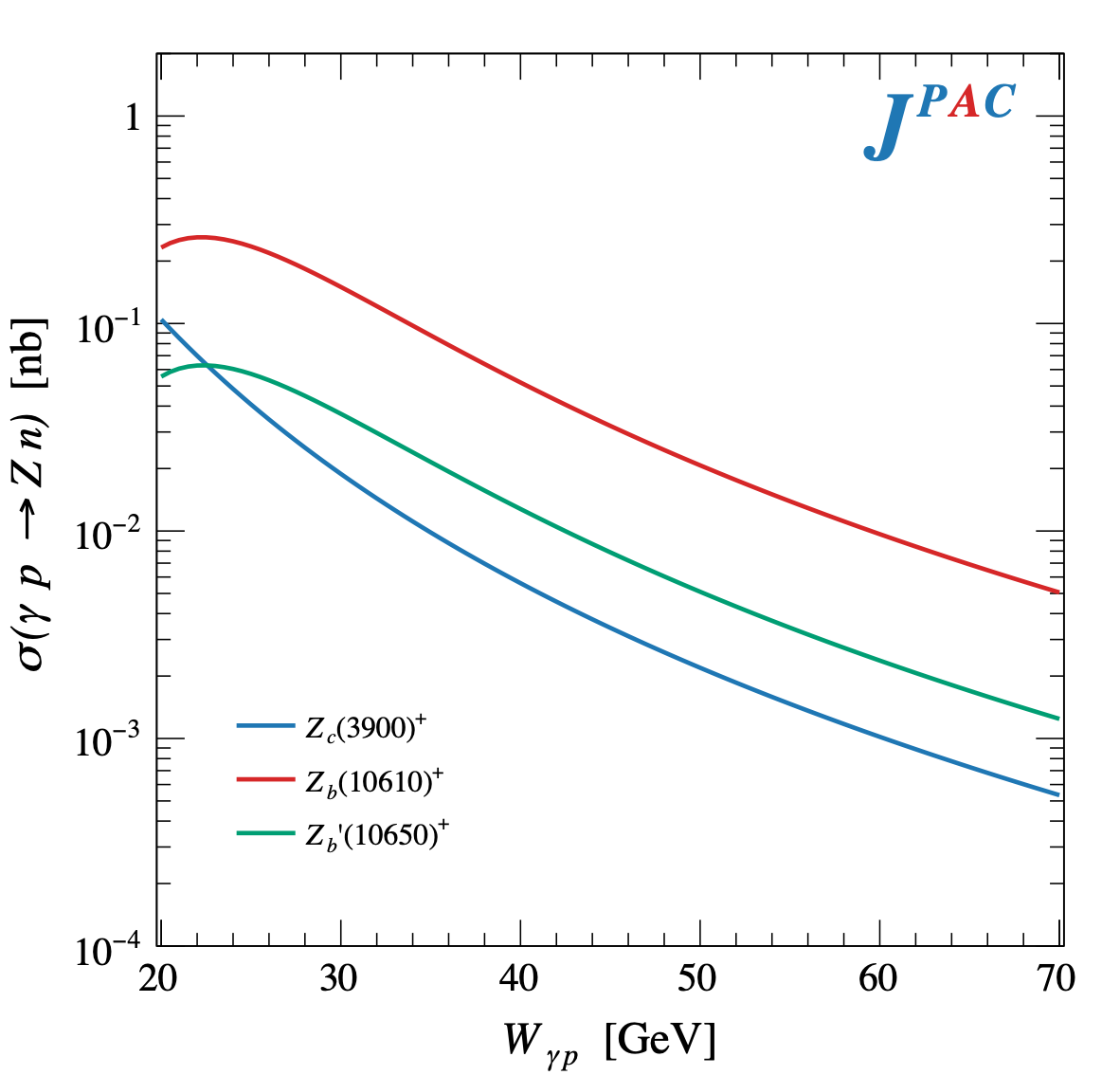 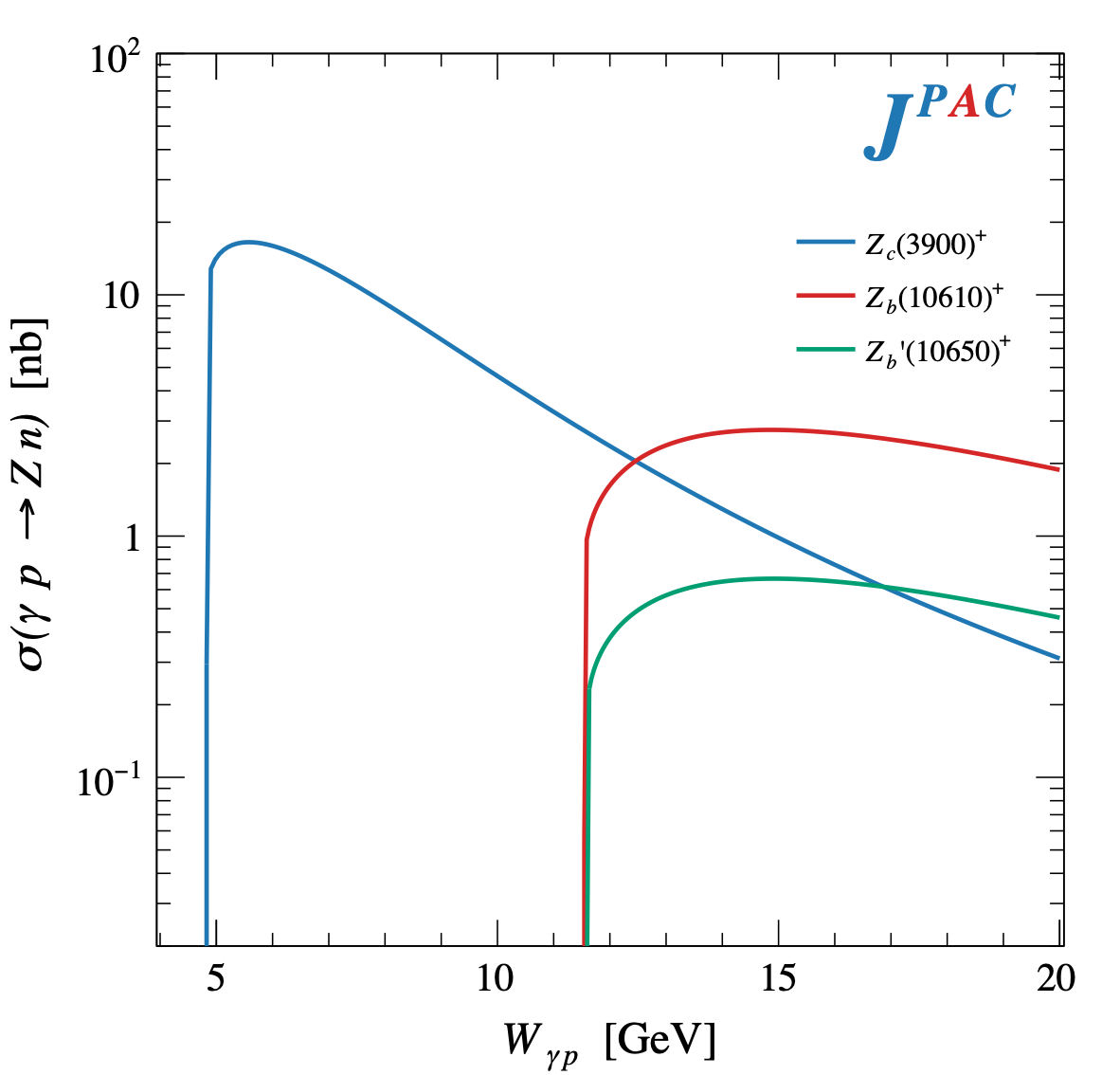 A. Pilloni – Amplitude analysis for/from charmonia
9
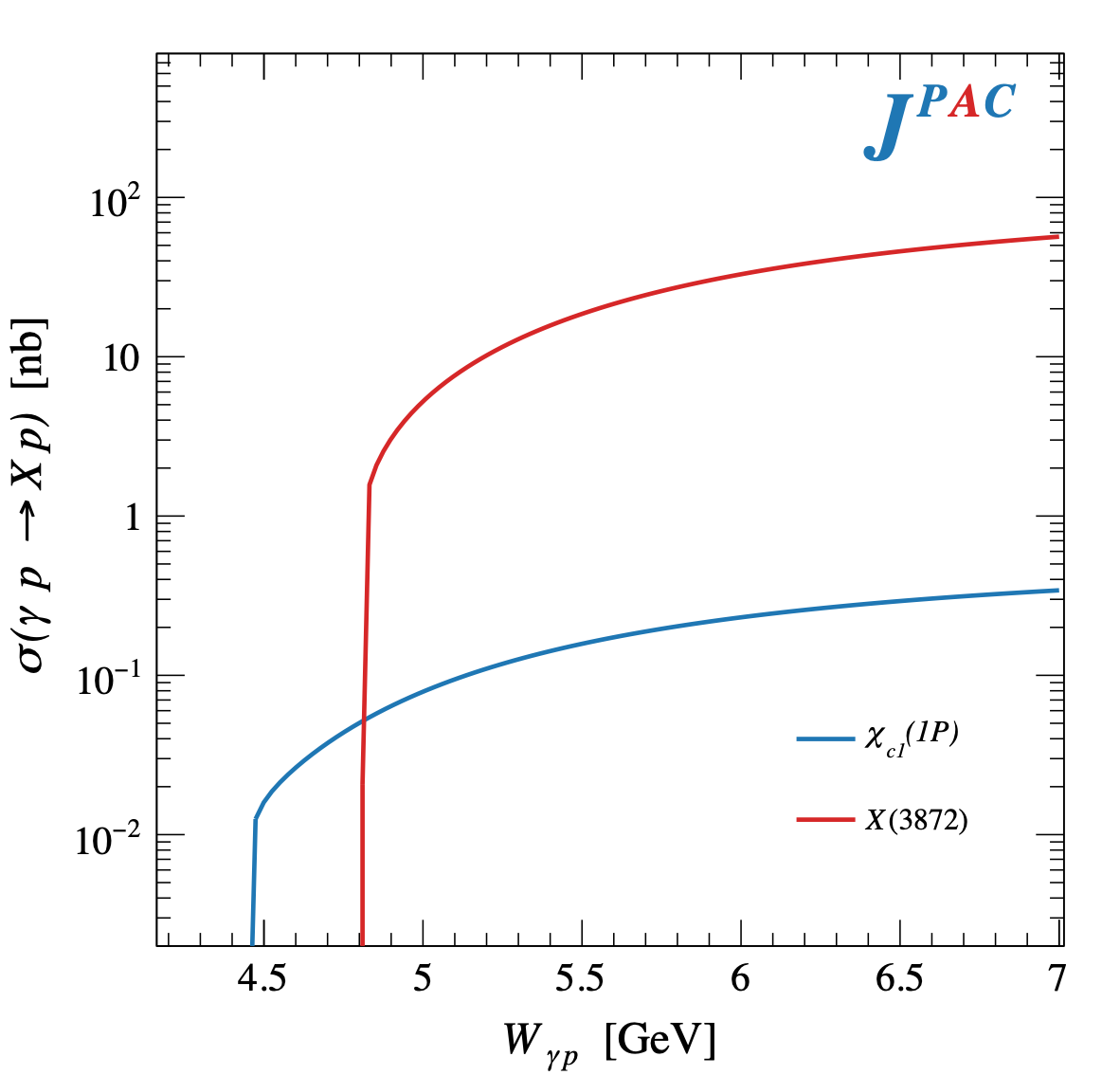 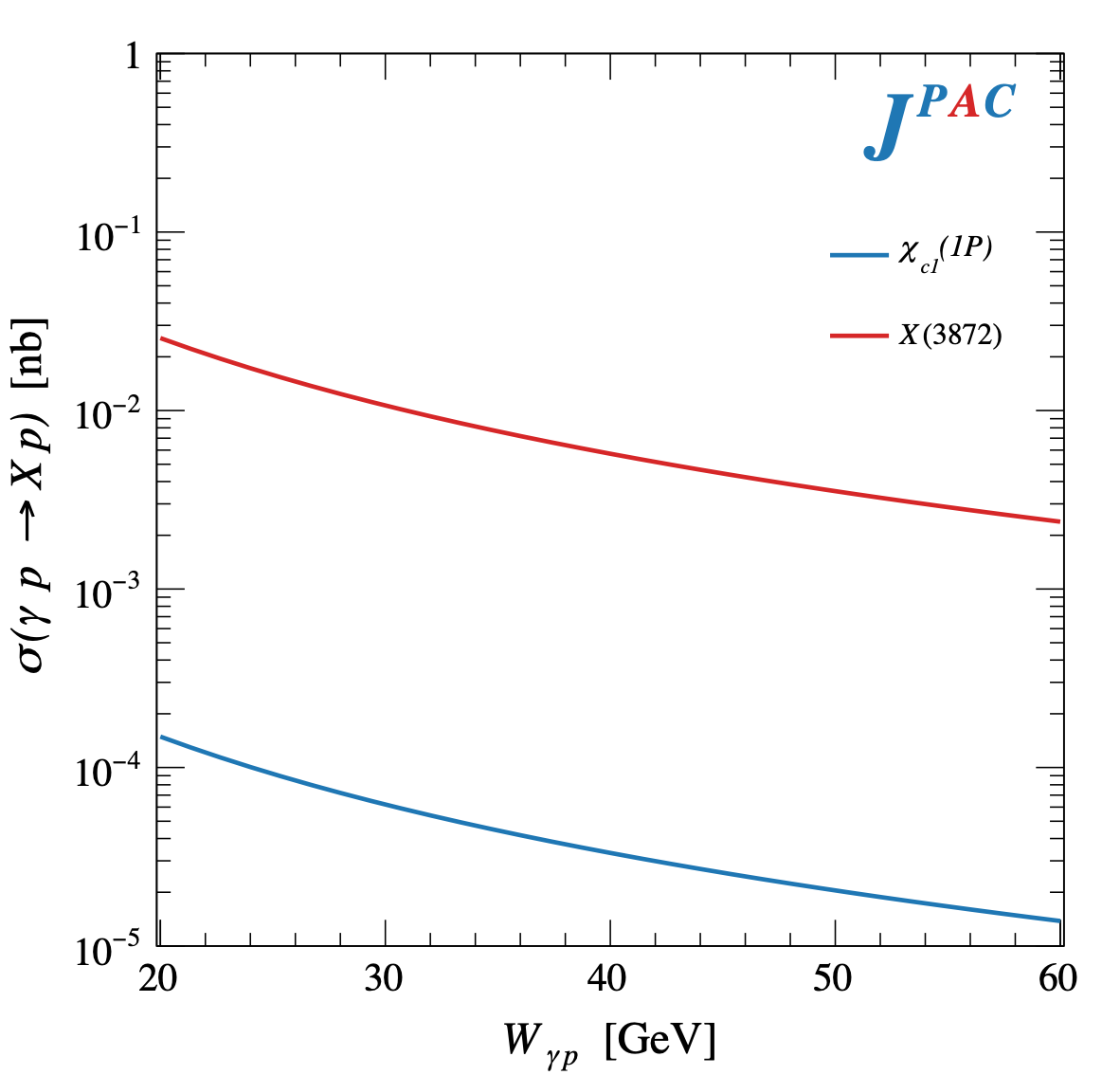 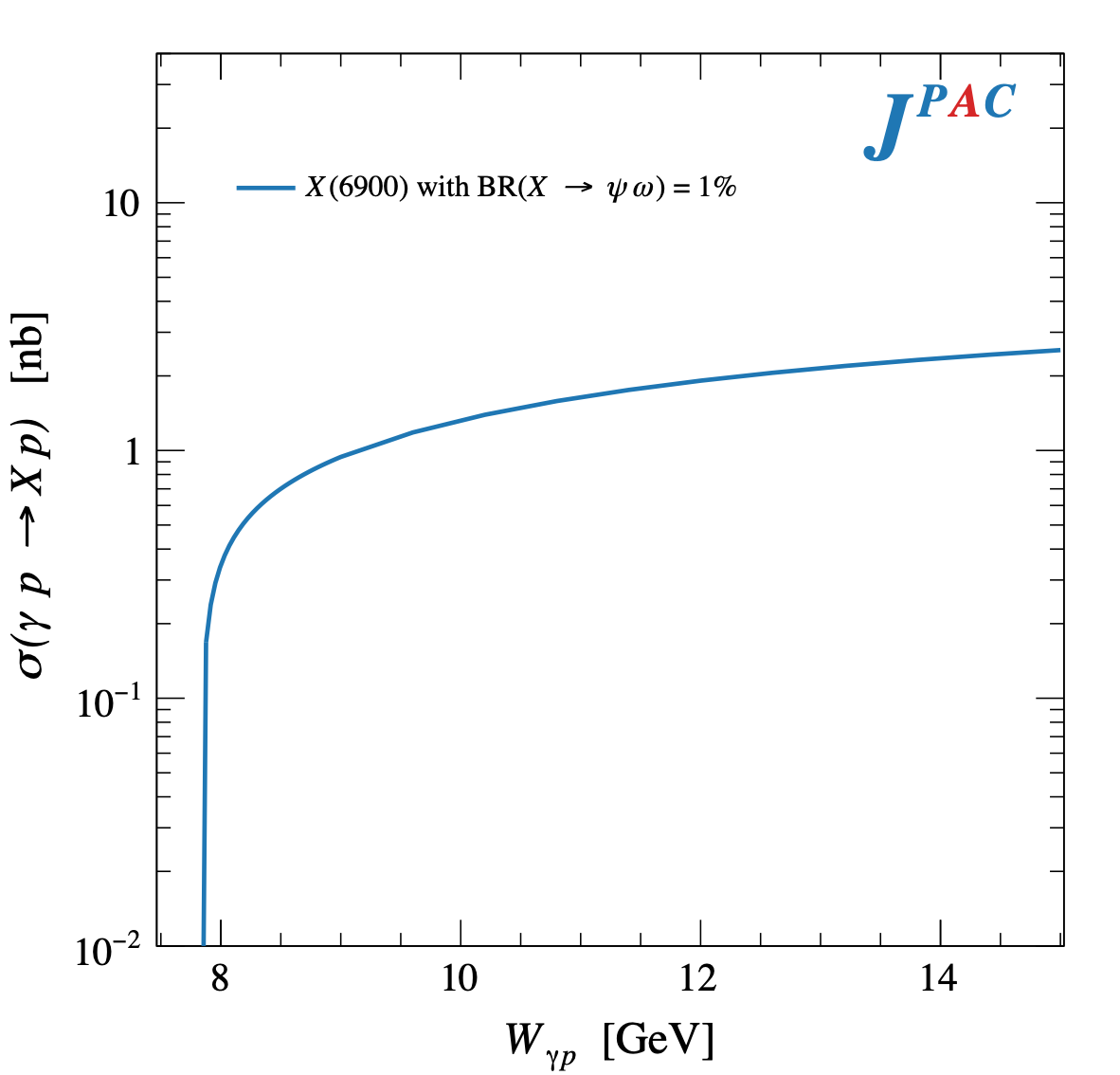 A. Pilloni – Amplitude analysis for/from charmonia
10
Diffractive production, dominated by Pomeron (2-gluon) exchange
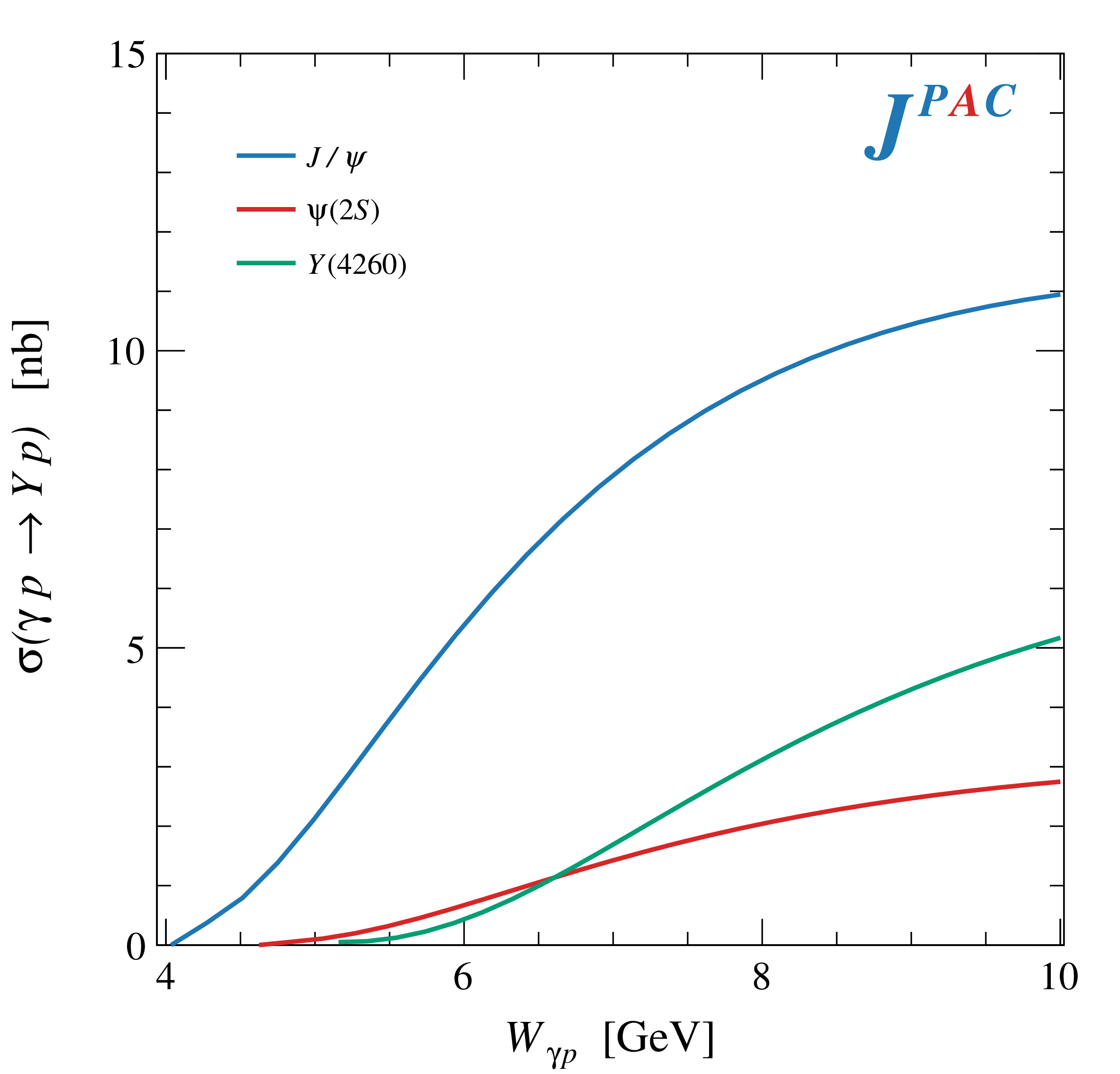 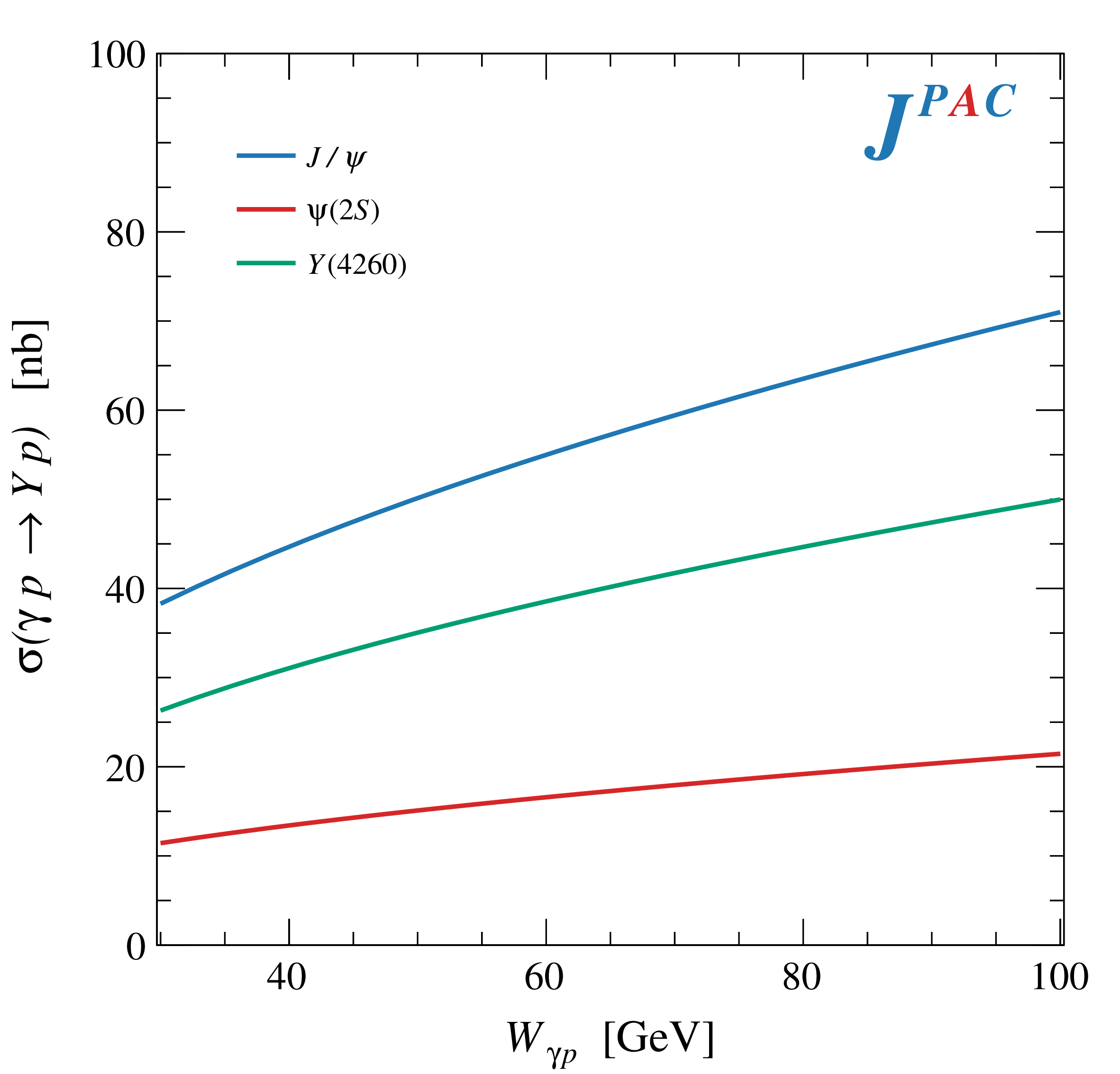 A. Pilloni – Amplitude analysis for/from charmonia
13
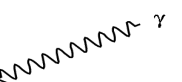 J/y
G
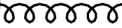 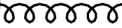 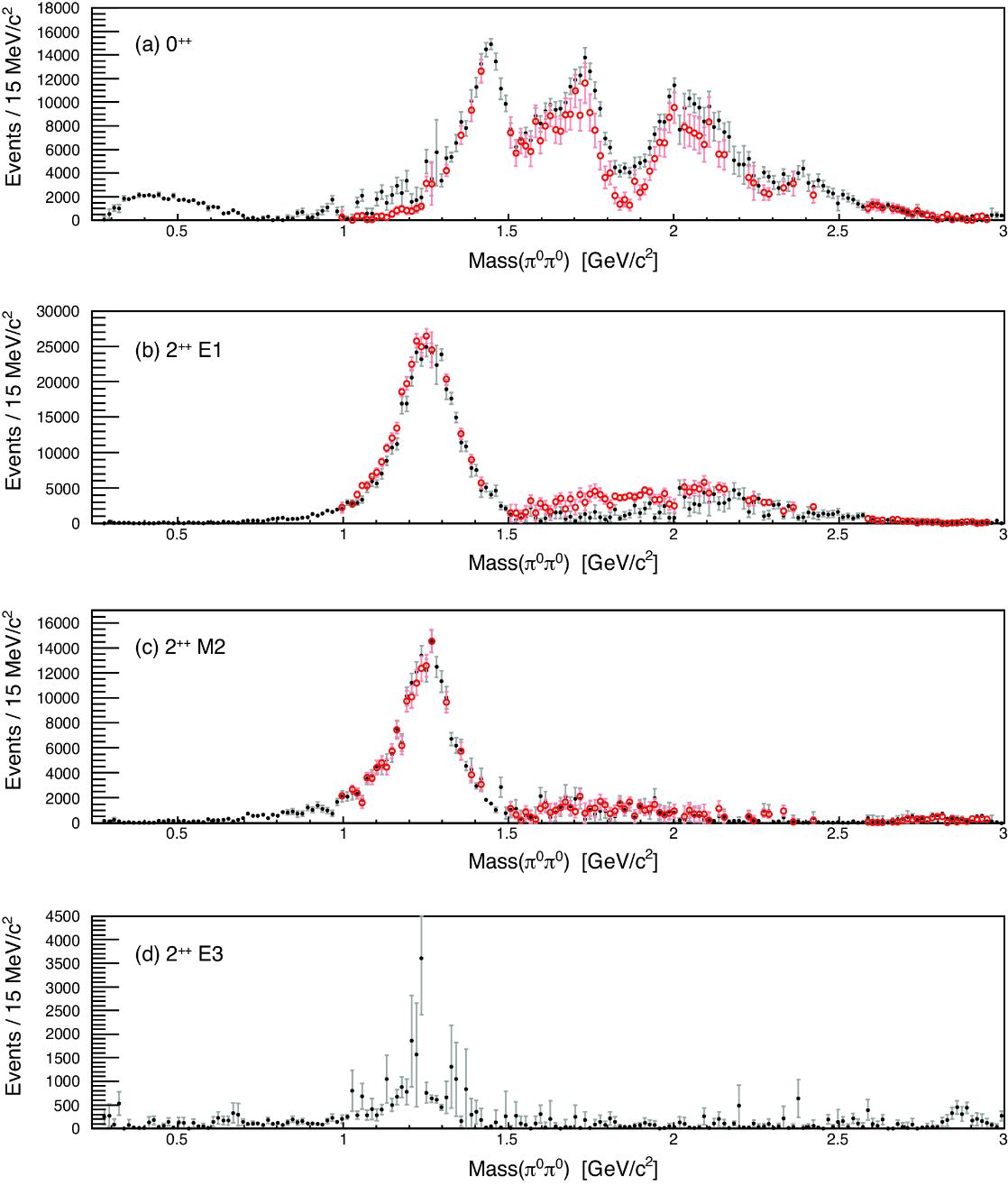 This is a gluon-rich process, expected to be one of thegolden channels for the search of the scalar glueball
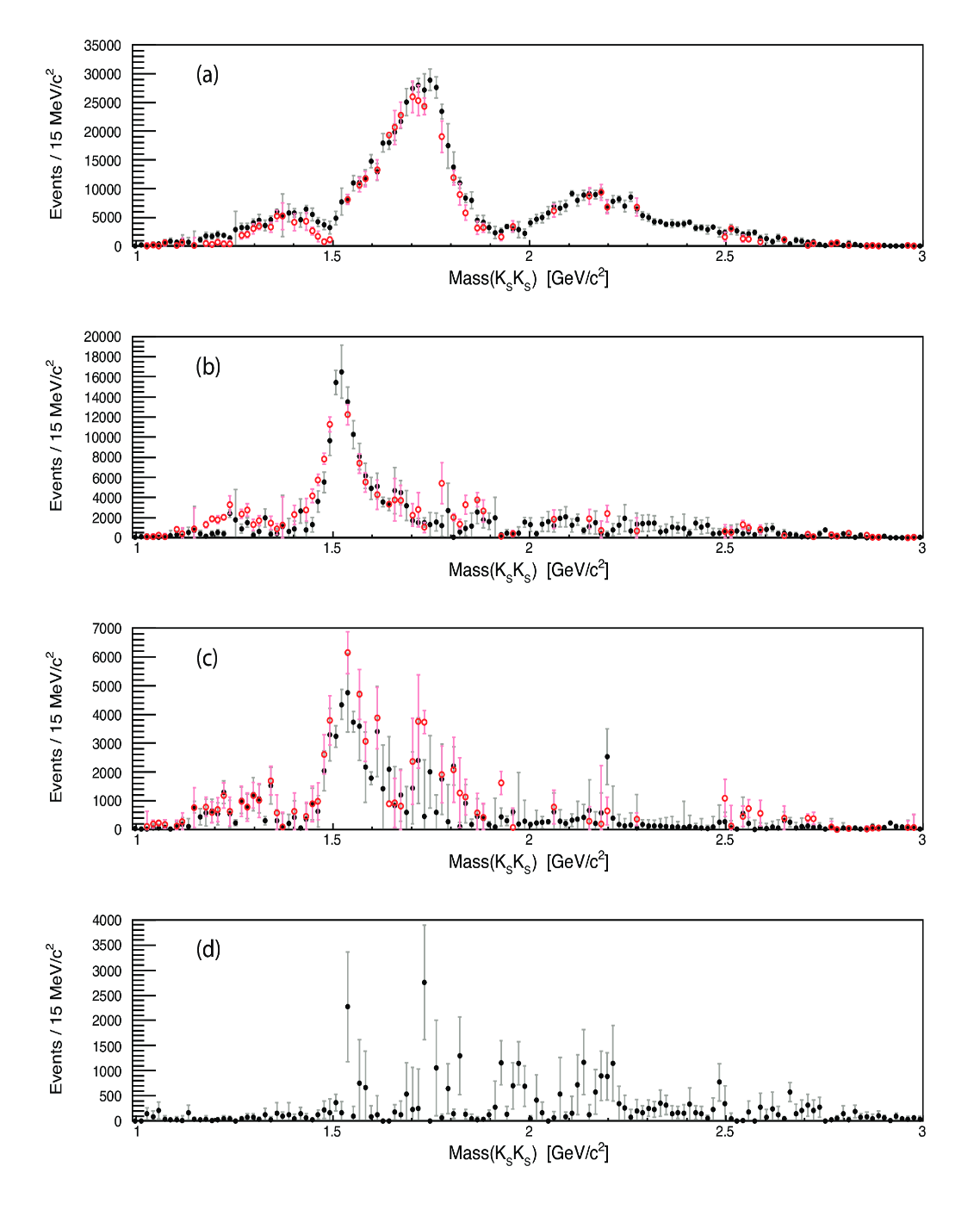 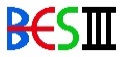 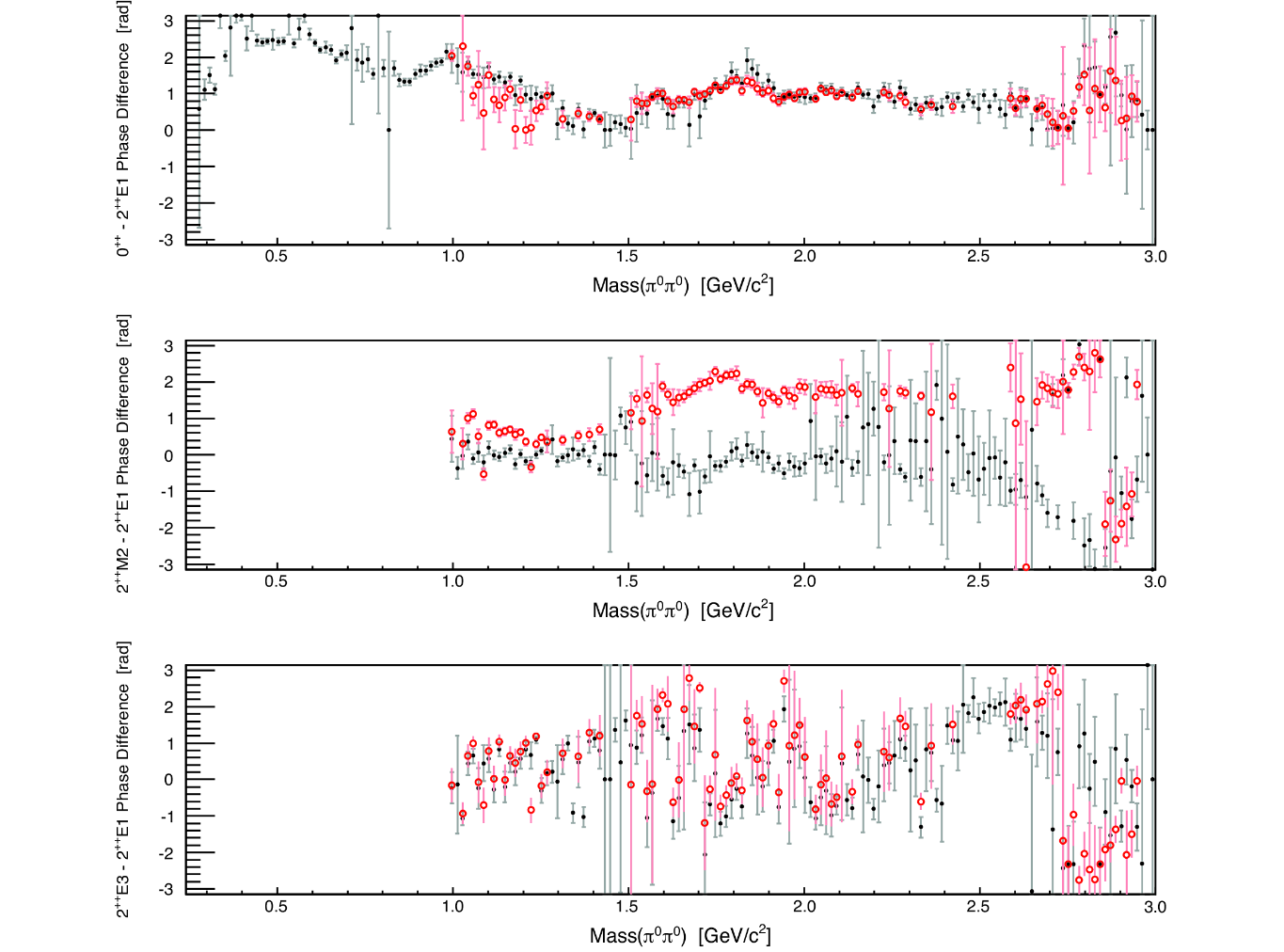 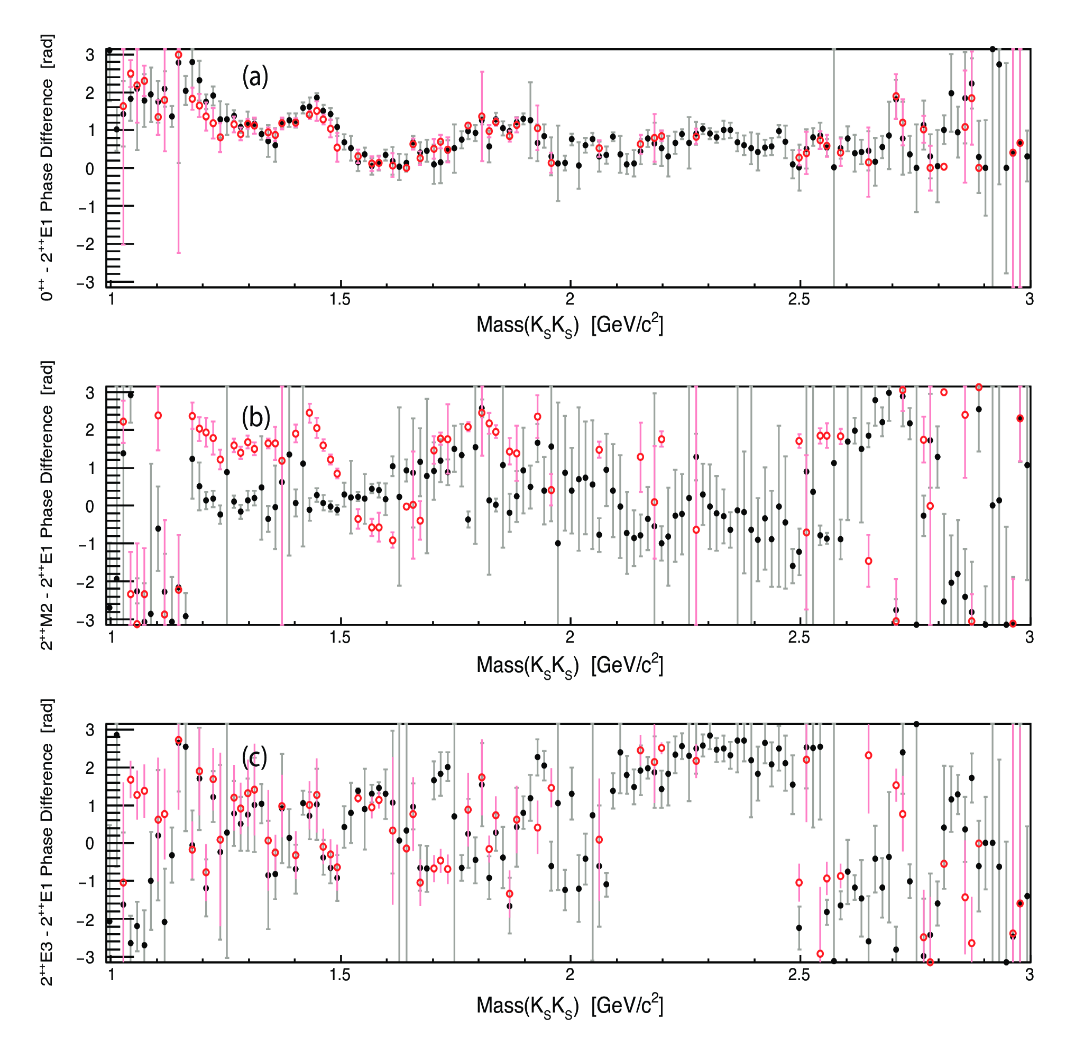 23
Rodas, AP, in preparation
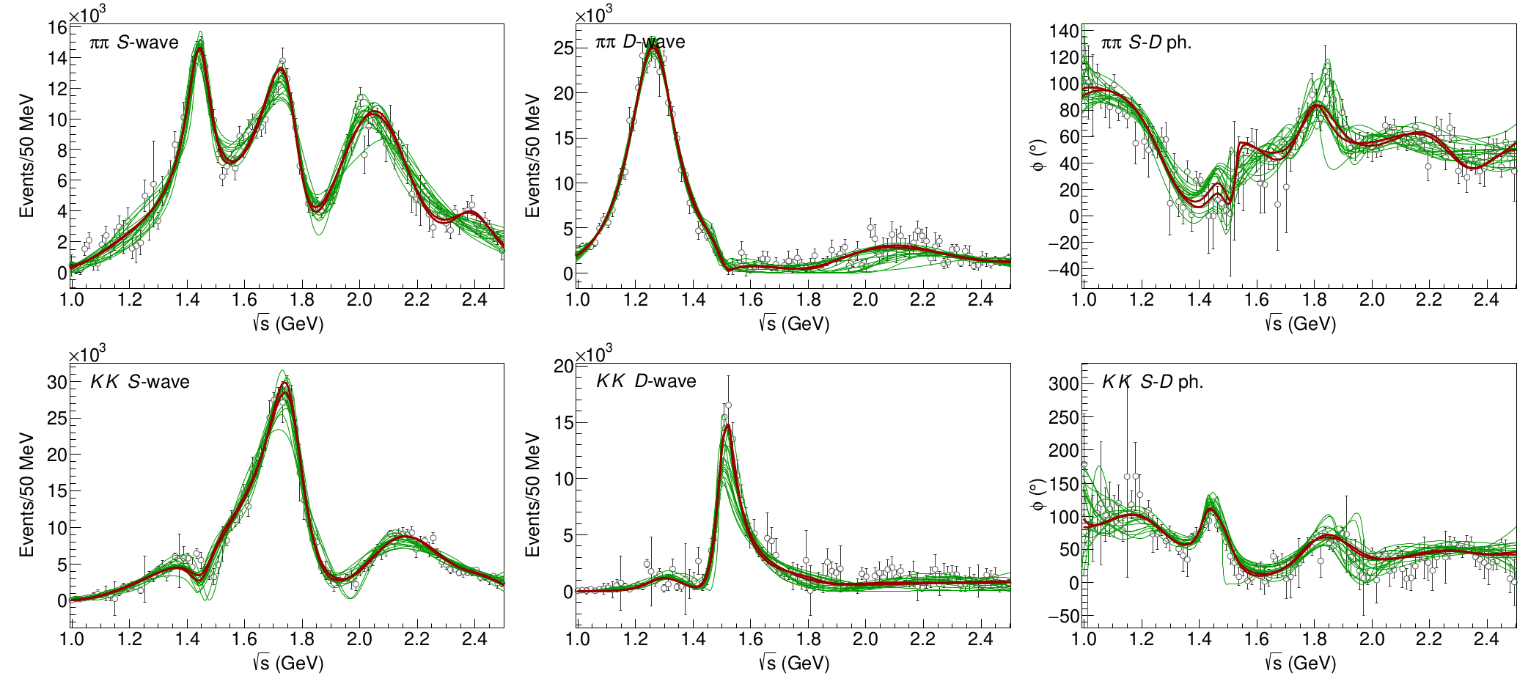 A. Pilloni – Amplitude analysis for/from charmonia
Poles: in progress
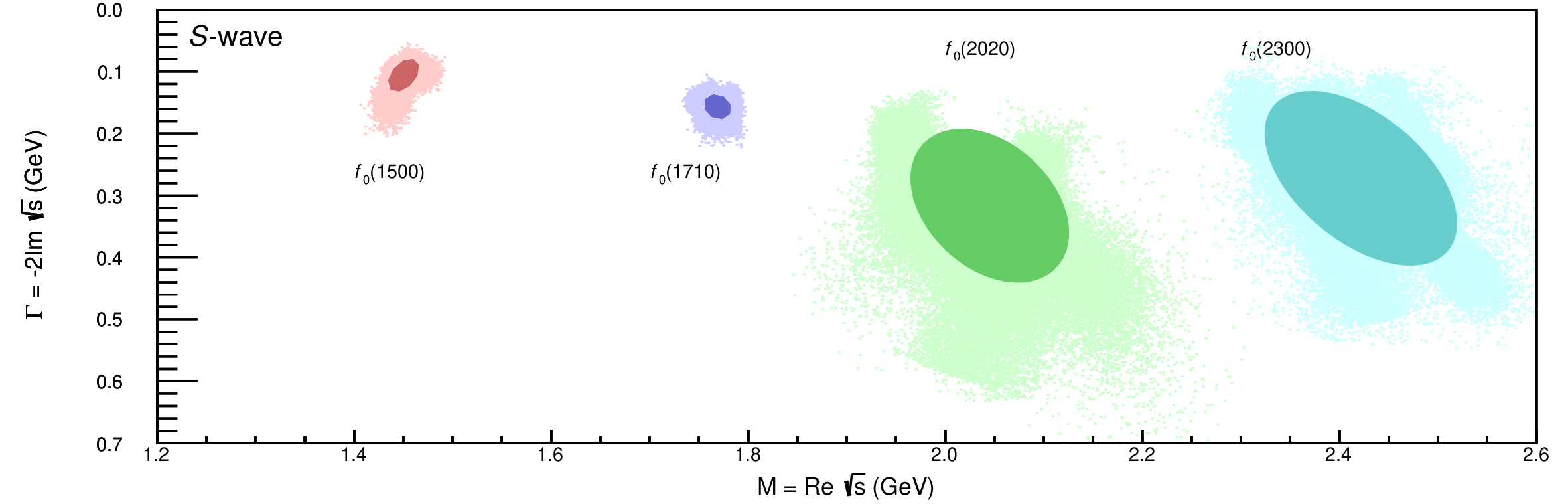 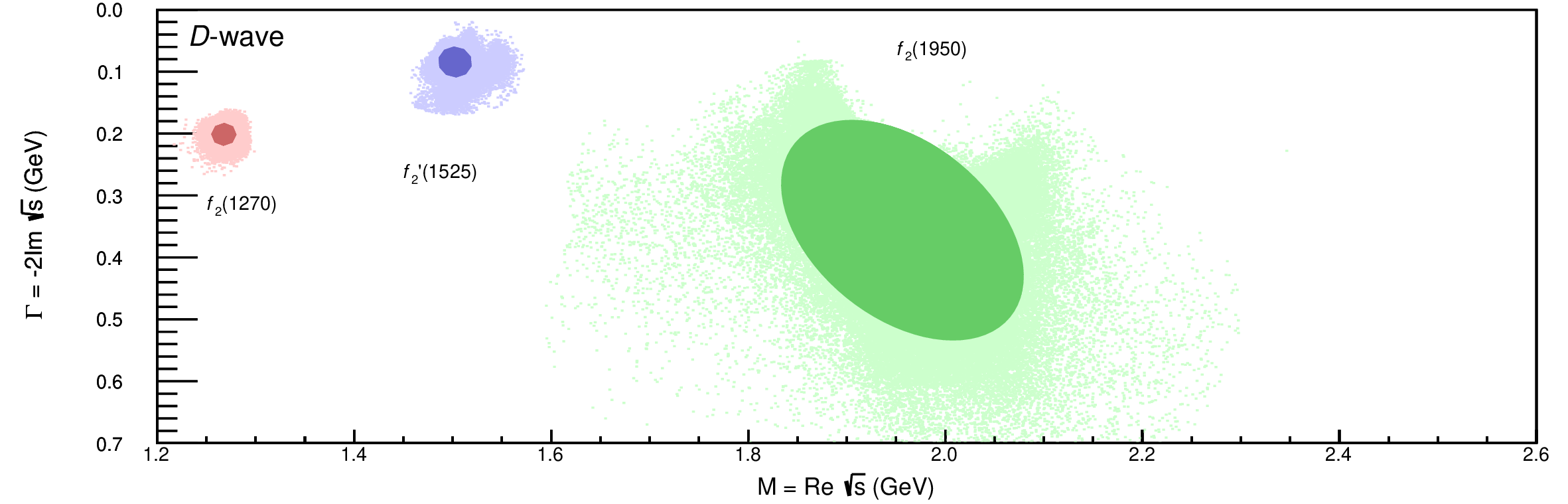 Large systematic uncertaintyfor the heavier poles

Study of residues ongoing
A. Pilloni – Amplitude analysis for/from charmonia
Joint Physics Analysis Center
Bottom-up approaches are important!
Joint effort between theorists and experimentalists in support of experimental data from JLab12 and other accelerator laboratories
Cooperation between JPAC and experiments: co-authoring papers
http://www.indiana.edu/~jpac
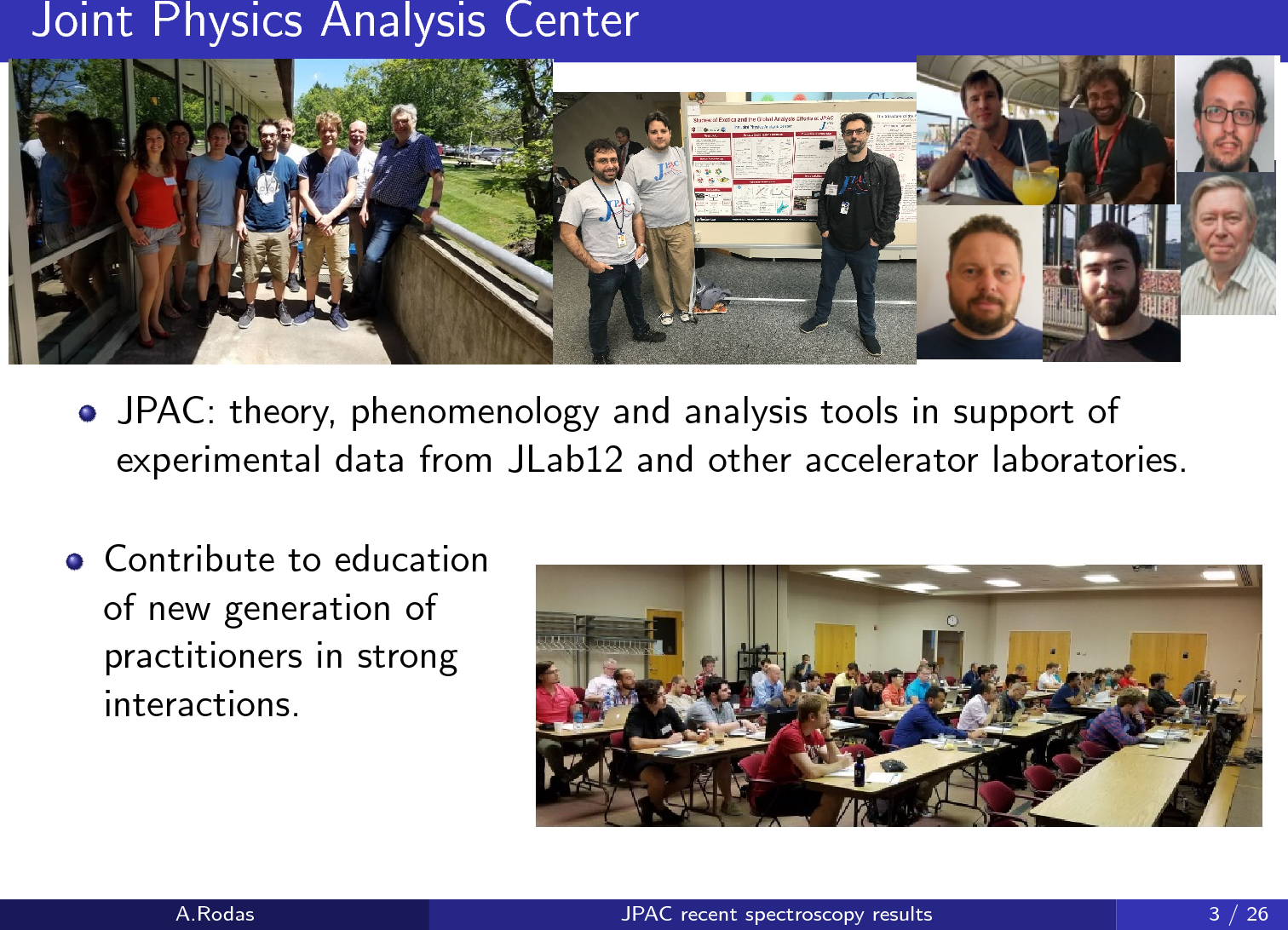 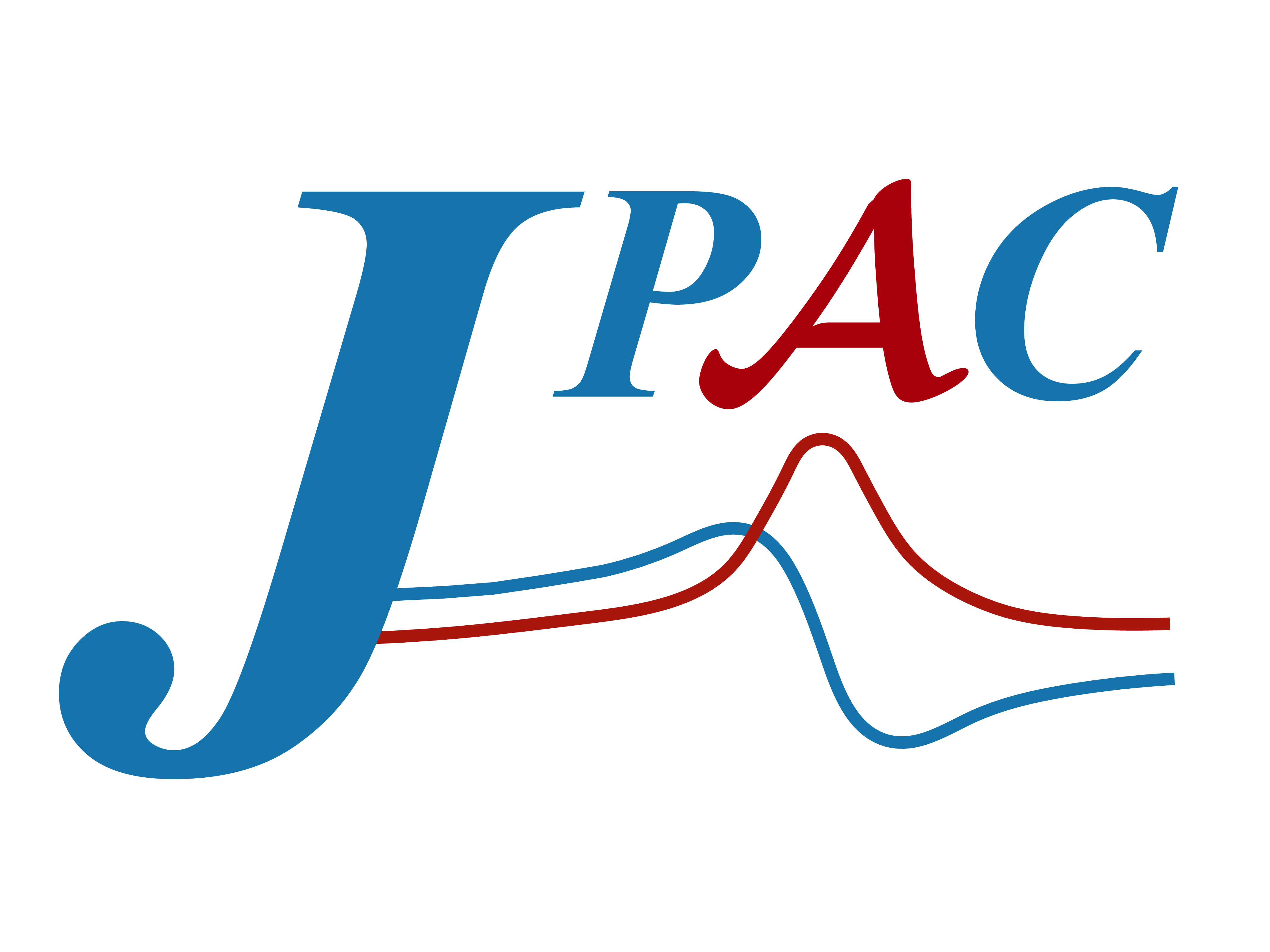 Thank you!
A. Pilloni – Amplitude analysis for/from charmonia
26
Backup
A. Pilloni – Amplitude analysis for/from charmonia
11
From threshold to high energy
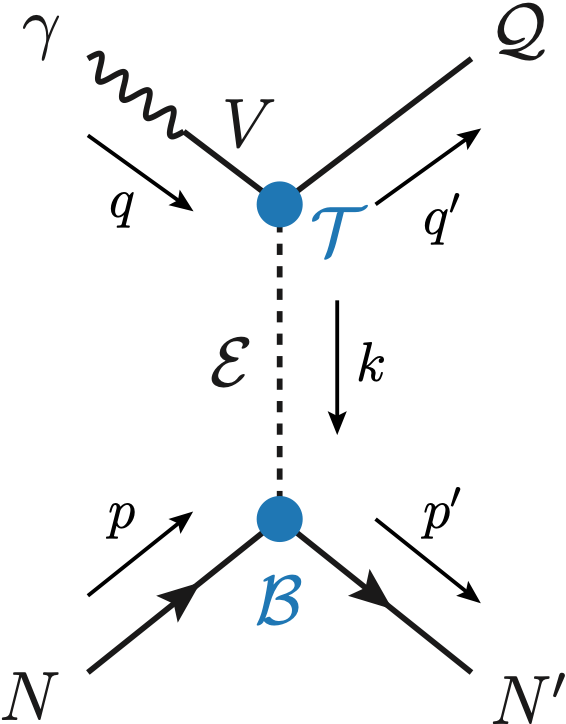 Holds at LE, fixed spin
A. Pilloni – Amplitude analysis for/from charmonia
8
Same model as before
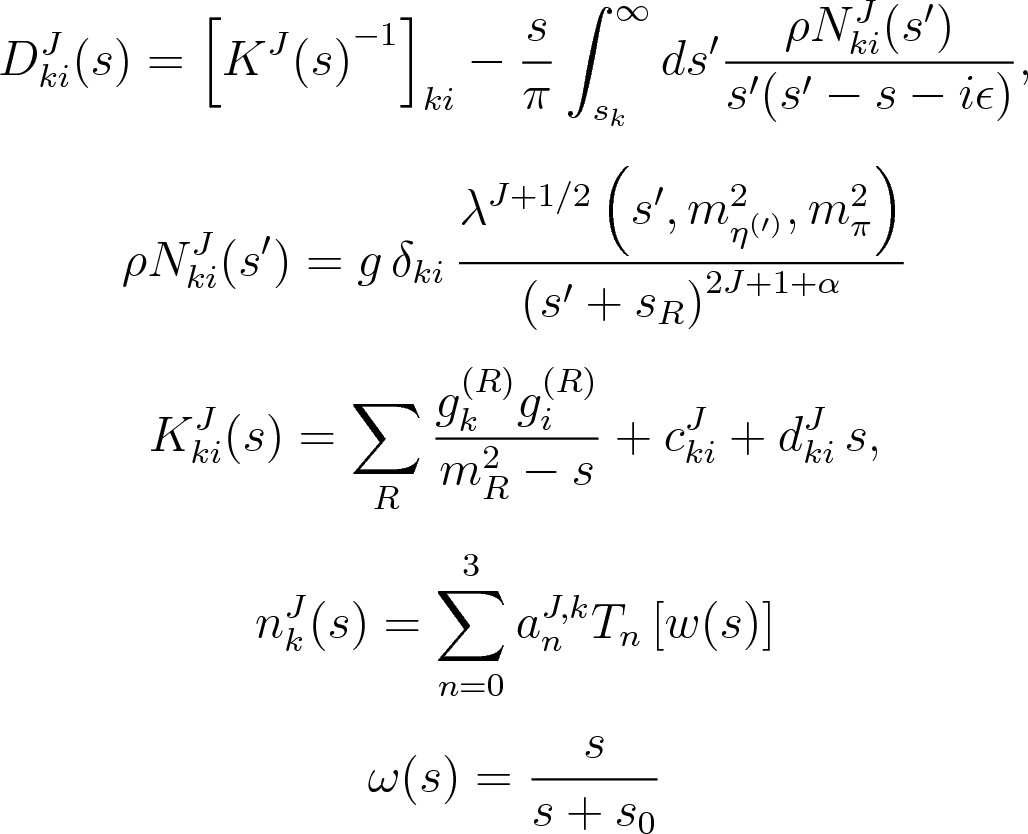 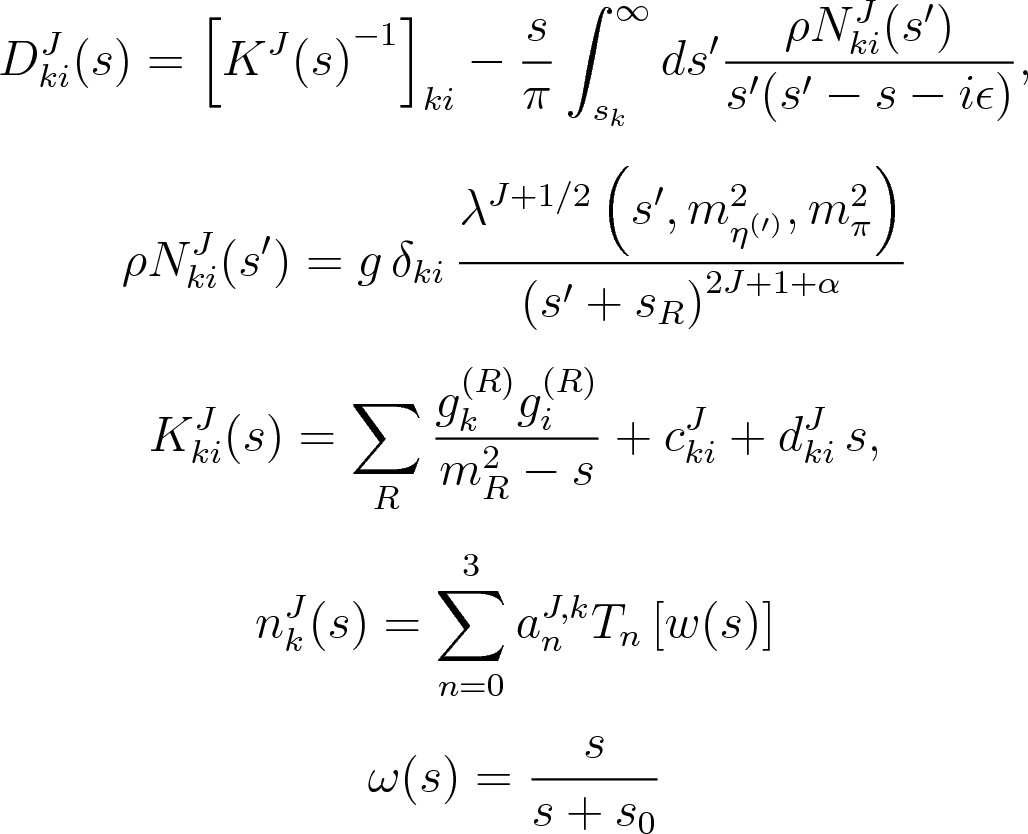 3 K-matrix pole for the S-wave
3 K-matrix poles for the D-wave
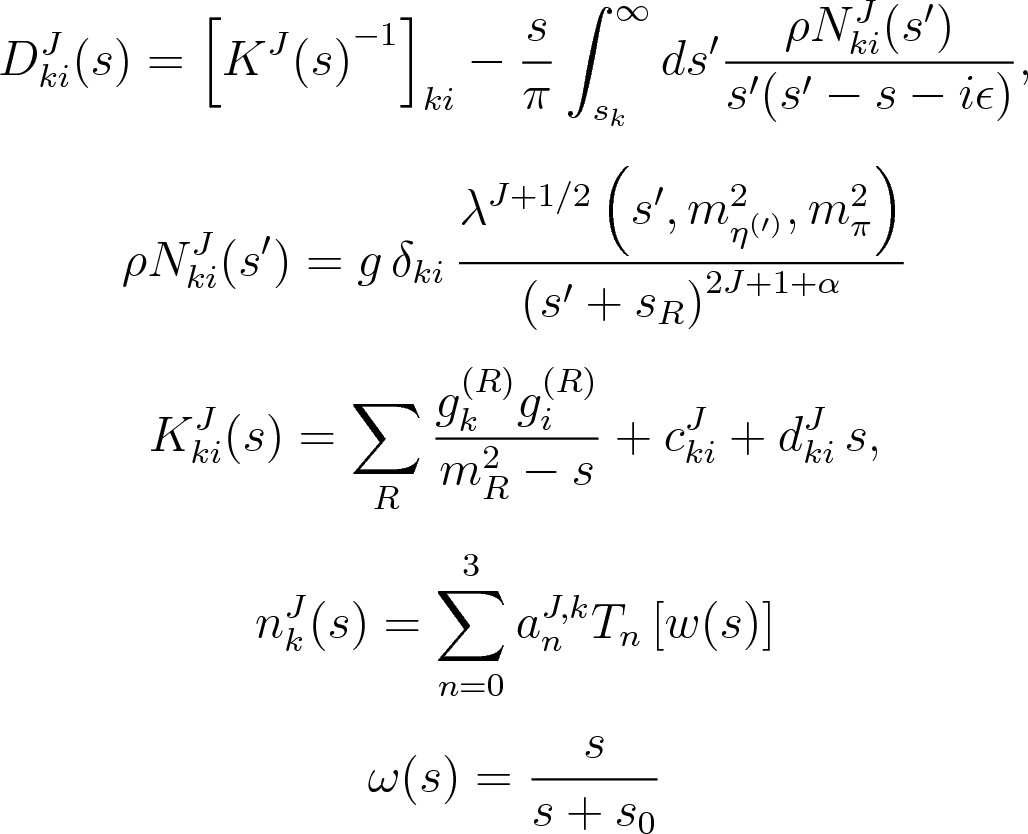 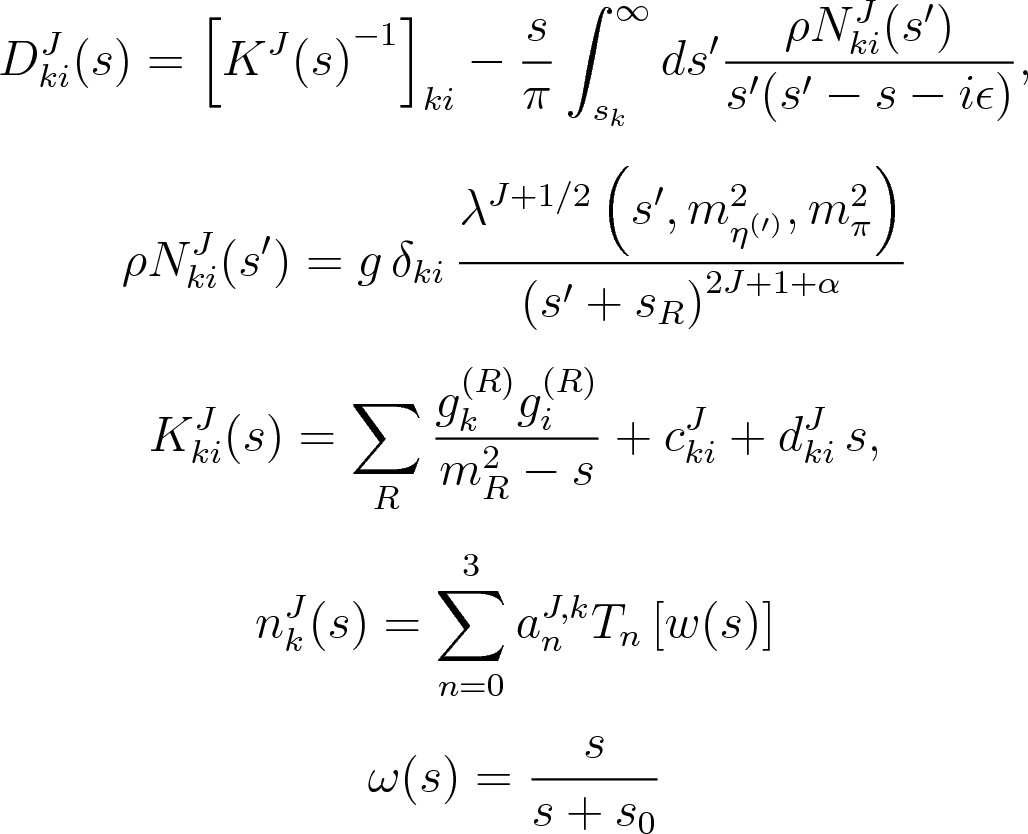 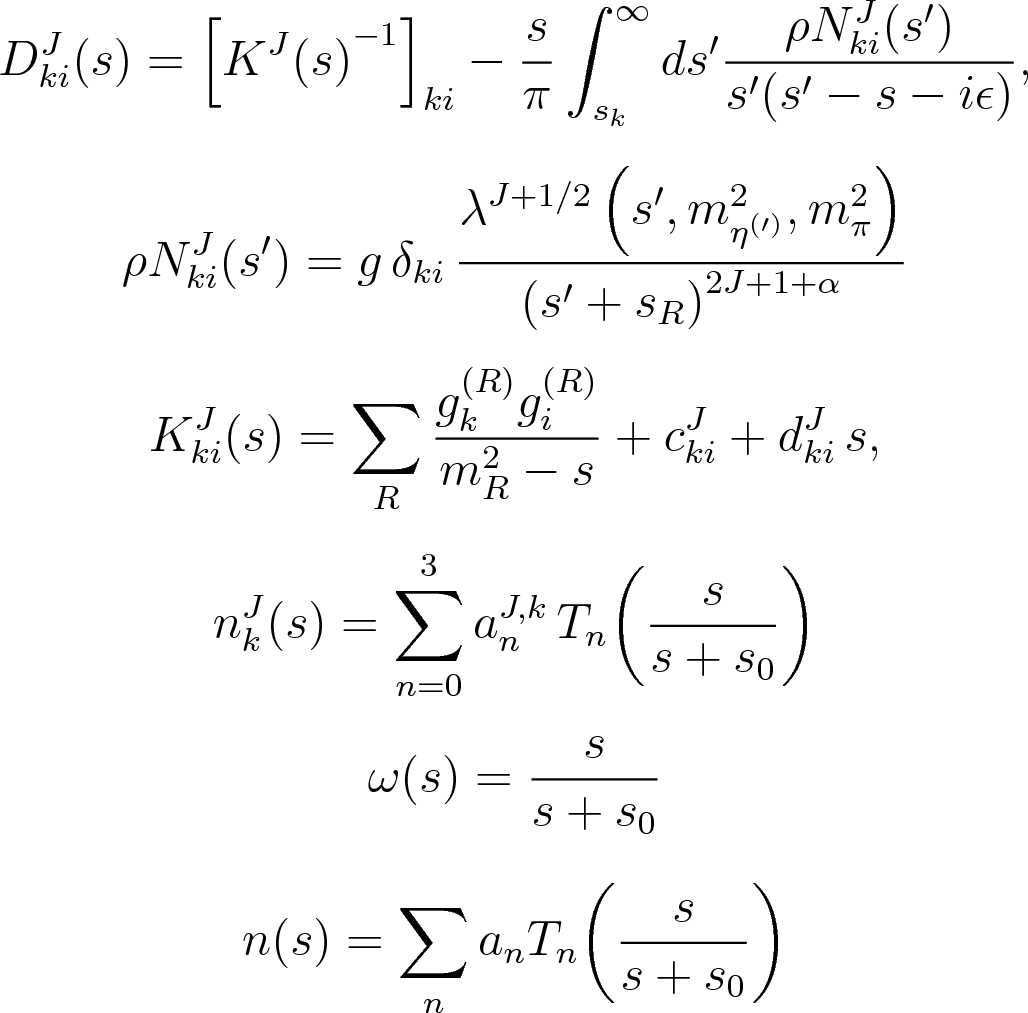 A. Pilloni – Amplitude analysis for/from charmonia
30
[Speaker Notes: Controlla la parte su Regge]
Conclusions
Bottom-up approaches are important!
They allow us to get the most out of high statistics data!
The study of analytic stuctrures offer insights ino the nature of resonances
Dispersive methods can improve the rigour and robustness in the extraction of the spectrum
Thank you!
A. Pilloni – Amplitude analysis for/from charmonia
31
[Speaker Notes: 2 slides su Zc, a Bes e a Belle
2 slide su tetraquark model: dall’hamiltoniana di Jaffe al calcolo delle masse
1 slide su molecular models, dove sono i carichi? (non in Tornqvist, si in Hanhart, vedere Braaten, citare Nefediev)
2 slides su decay channels, dove si dovrebbe vedere, e a seconda del modello, vedere qualche plot
1 slide su Y(4260), tetraquark? C’è lo strano (si vede la f0)
1 slide su Zc a cleo (anche il neutro)]
JPAC 2021
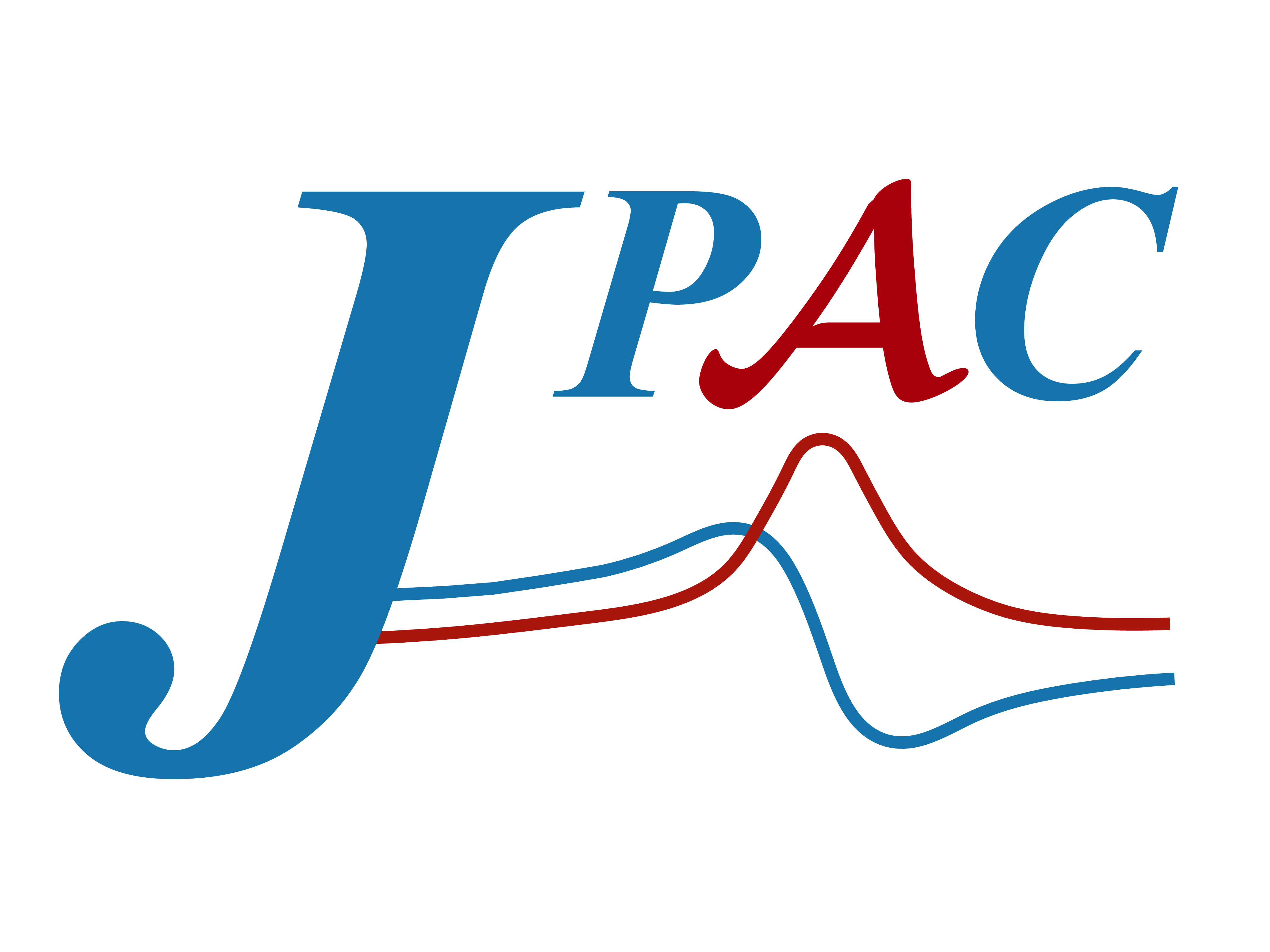 Jefferson Lab
Victor Mokeev
Miguel Albaladejo
Astrid Hiller Blin

Pedagogical U. Kraków
Lukasz Bibrzycki

INP Kraków
Robert Kaminski

Chiao-Tung University
Robert Perry

INFN Roma
Alessandro Pilloni
Indiana U.
Emilie Passemar
Adam Szczepaniak (also JLab)
Sergi Gonzàles-Solís
Nathan Sherrill
Daniel Winney
Sebastian Dawid

TUM
Misha Mikhasenko

W&M
Arkaitz Rodas

Barcelona U.
Vincent Mathieu
ODU
Andrew Jackura

UNAM
César Fernández-Ramírez
Jorge Silva-Castro

INFN Genova
Andrea Celentano

JGU-Mainz U.
Igor Danilkin
Faculty/Staff
Postdoc
Student
Members affiliated with CLAS, GlueX, LHCb, BESIII, BaBar, COMPASS
A. Pilloni – Amplitude analysis for/from charmonia
Triangle singularity
Logarithmic branch points can simulate a resonant behavior, only in very special kinematical conditions 
Coleman and Norton, Nuovo Cim. 38, 438
However, this effects cancels in Dalitz projections, no peaks Schmid, Phys.Rev. 154, 1363
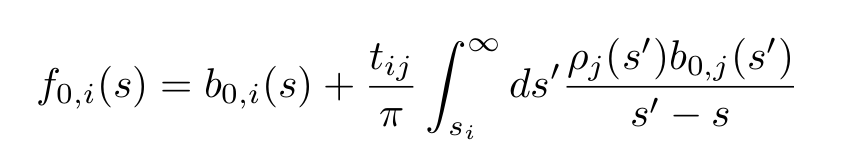 Szczepaniak, PLB747, 410-416
Szczepaniak, PLB757, 61-64
Guo, Meissner, Wang, Yang PRD92, 071502
...but the cancellation can be spread in different channels, you might still see peaks in other channels only!
A. Pilloni – Amplitude analysis for/from charmonia
33
Fit summary
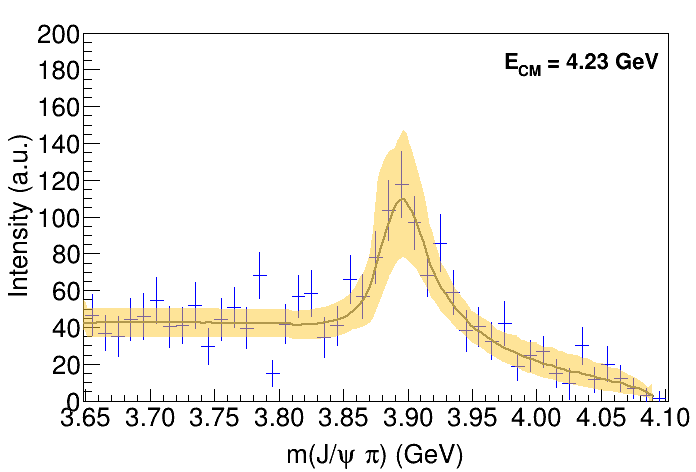 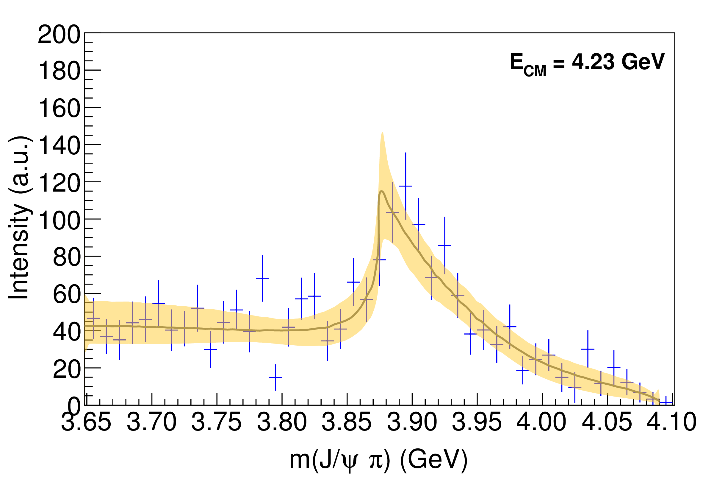 III
IV+tr.
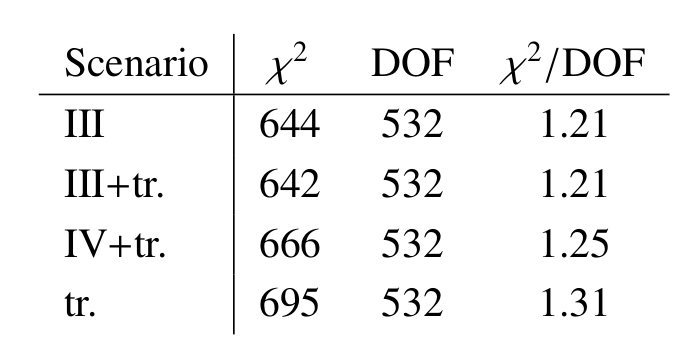 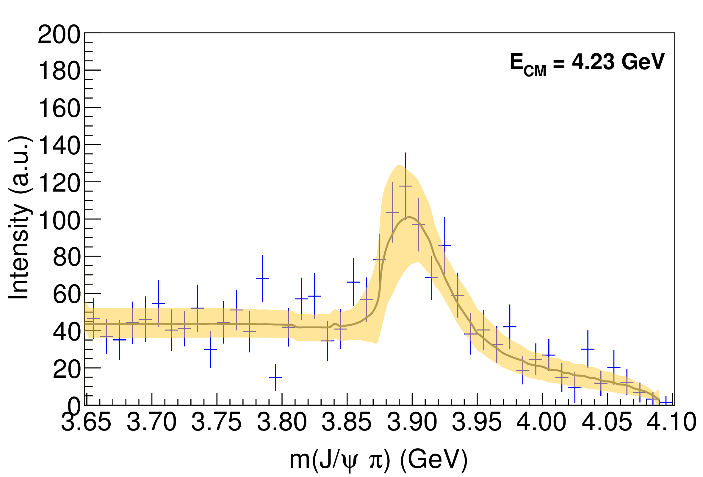 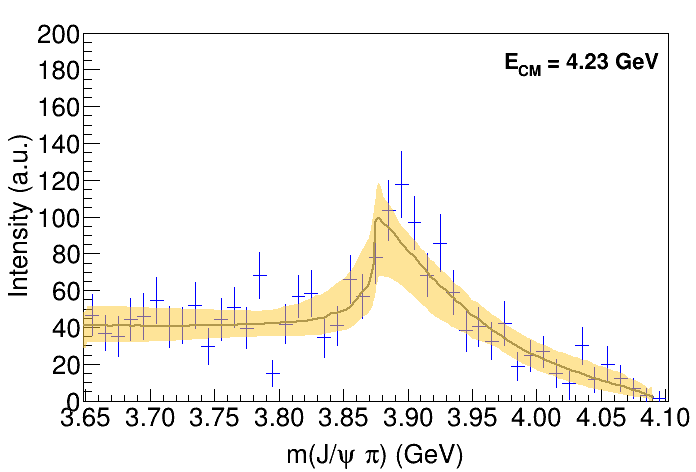 tr.
III+tr.
A. Pilloni – Amplitude analysis for/from charmonia
34
[Speaker Notes: Controlla la parte su Regge]
Testing scenarios
We approximate all the particles to be scalar – this affects the value of couplings, which are not normalized anyway – but not the position of singularities. This also limits the number of free parameters
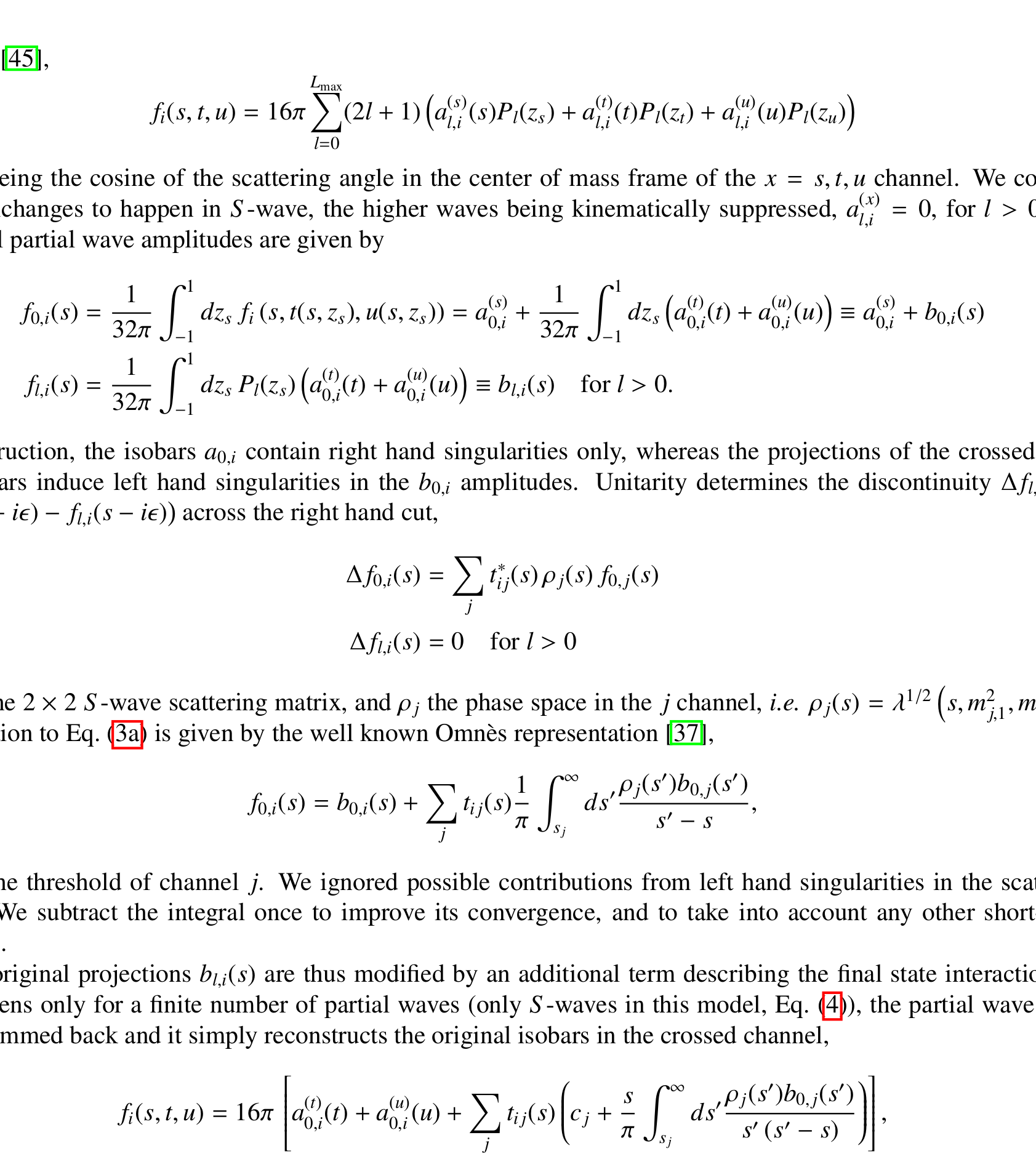 Four different scenarios considered:
A. Pilloni – Amplitude analysis for/from charmonia
35
Minimal(istic) model
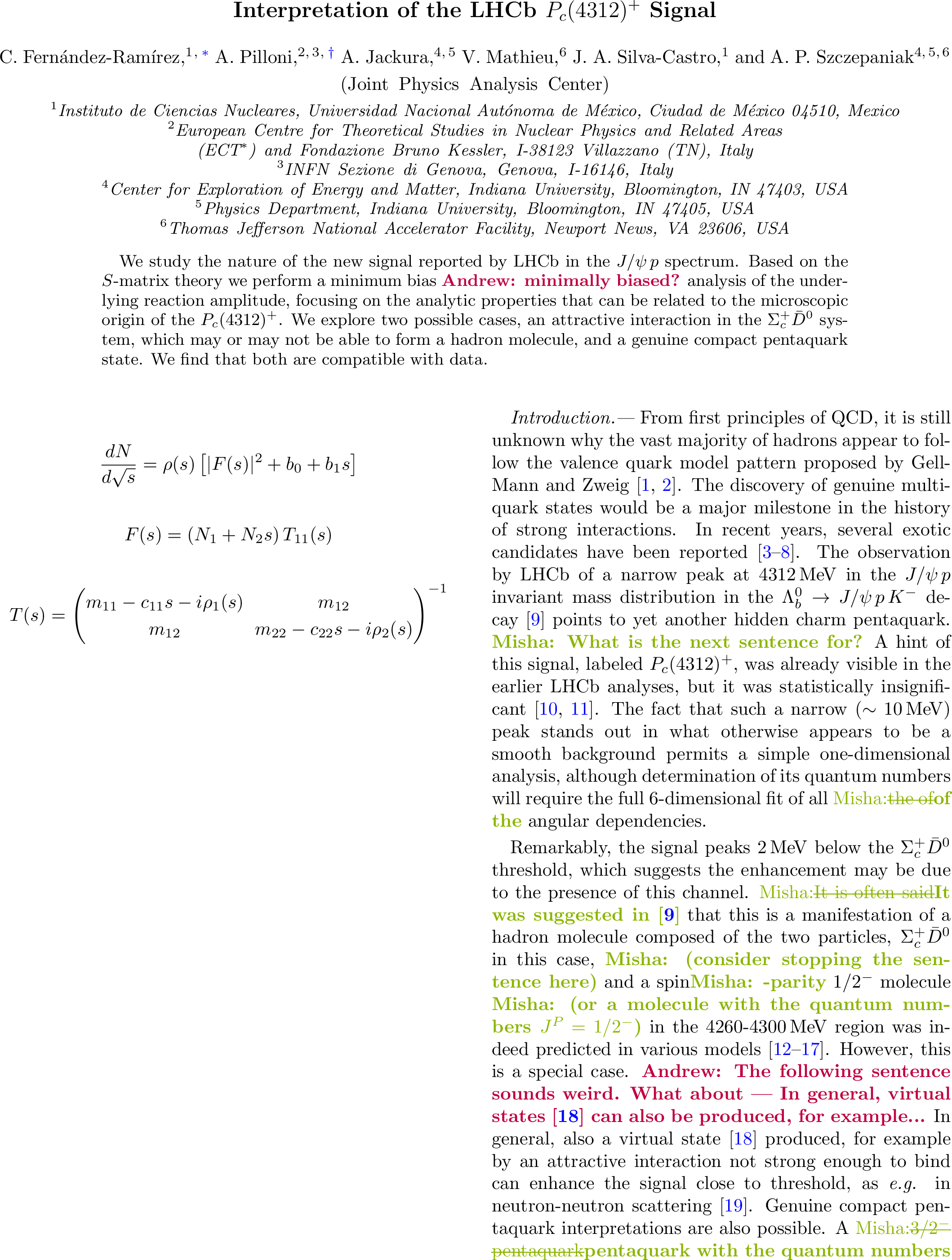 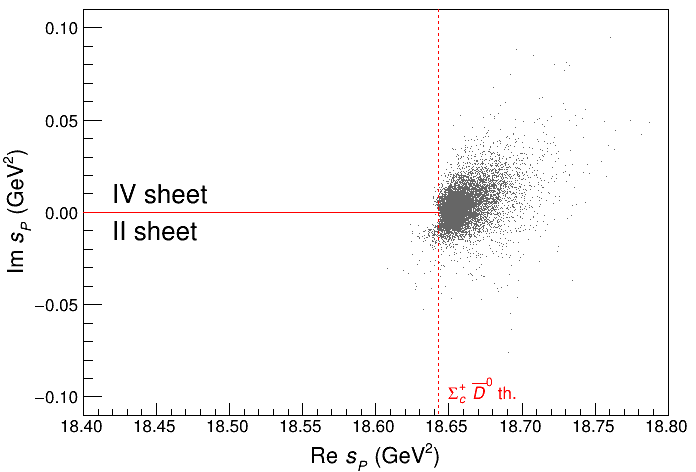 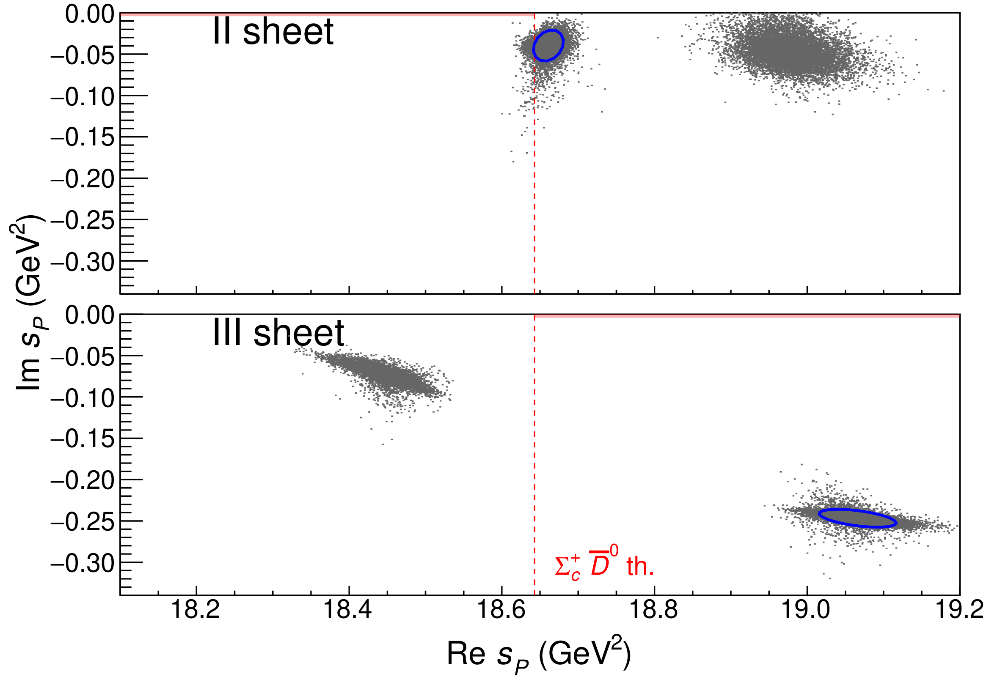 Points to a virtual state
A. Pilloni – Amplitude analysis for/from charmonia
36
[Speaker Notes: 2 slides su Zc, a Bes e a Belle
2 slide su tetraquark model: dall’hamiltoniana di Jaffe al calcolo delle masse
1 slide su molecular models, dove sono i carichi? (non in Tornqvist, si in Hanhart, vedere Braaten, citare Nefediev)
2 slides su decay channels, dove si dovrebbe vedere, e a seconda del modello, vedere qualche plot
1 slide su Y(4260), tetraquark? C’è lo strano (si vede la f0)
1 slide su Zc a cleo (anche il neutro)]
Minimal(istic) model
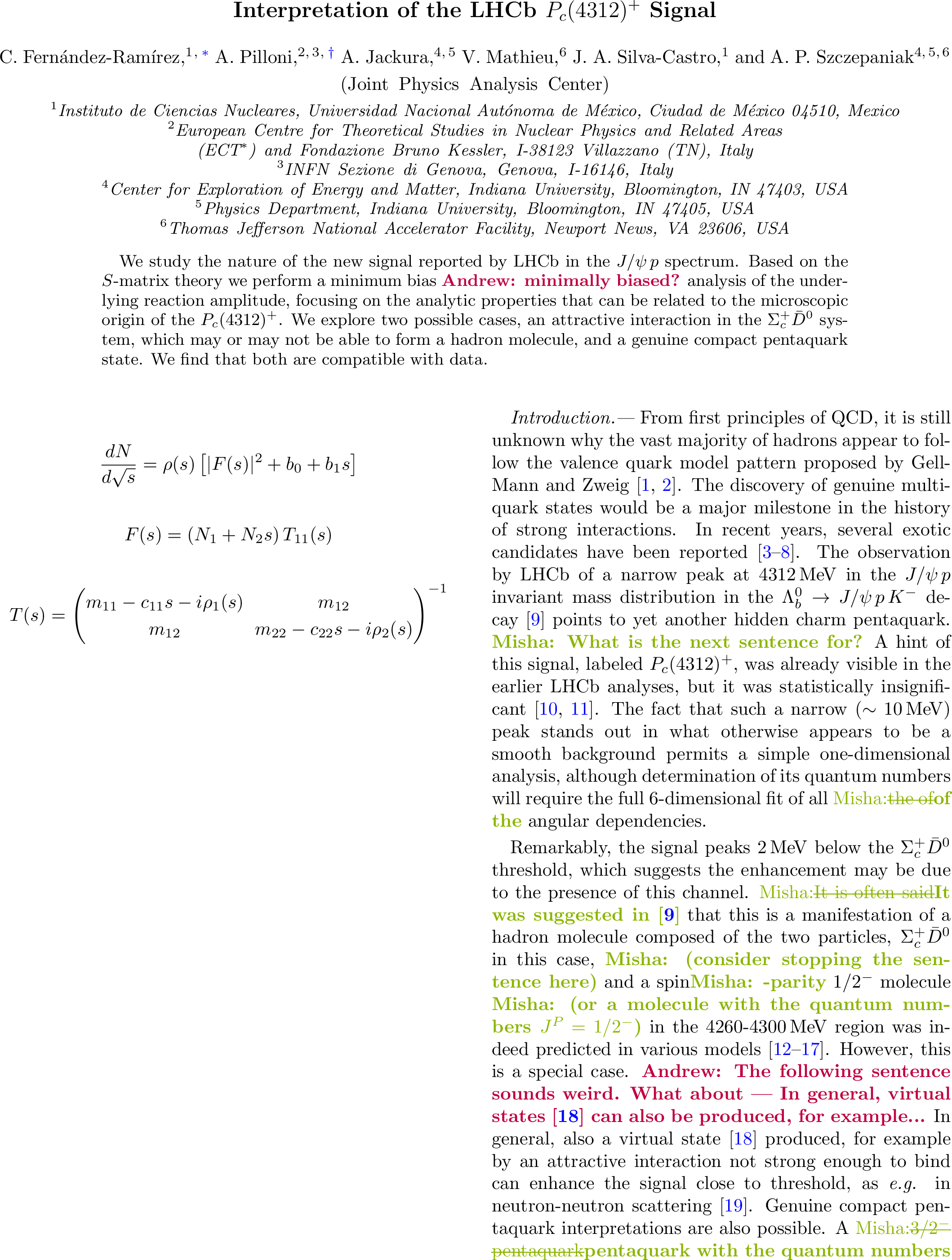 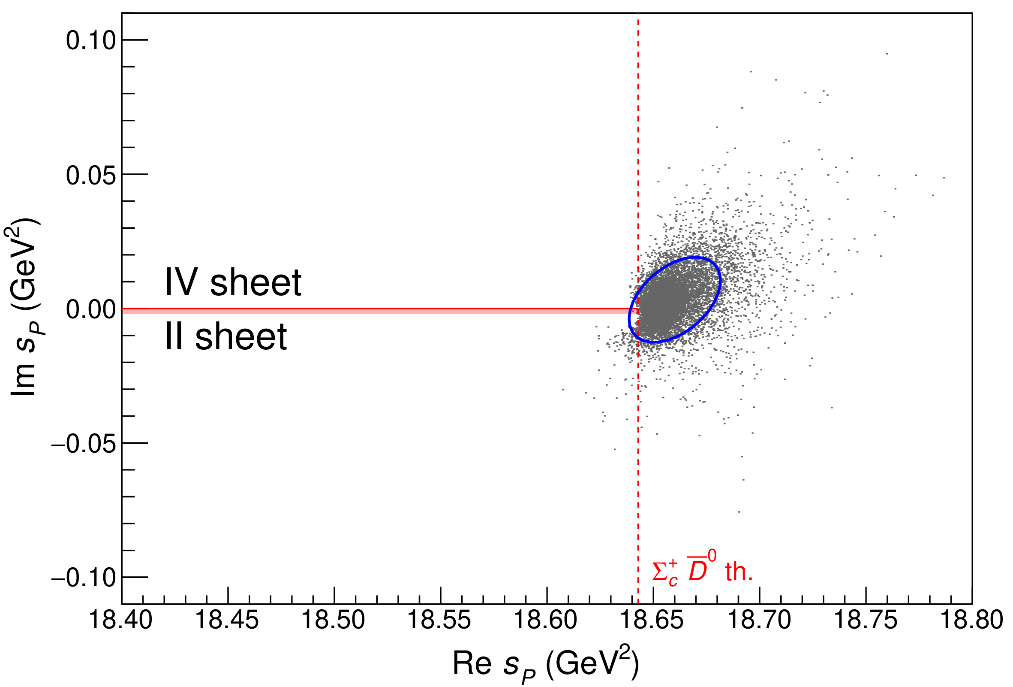 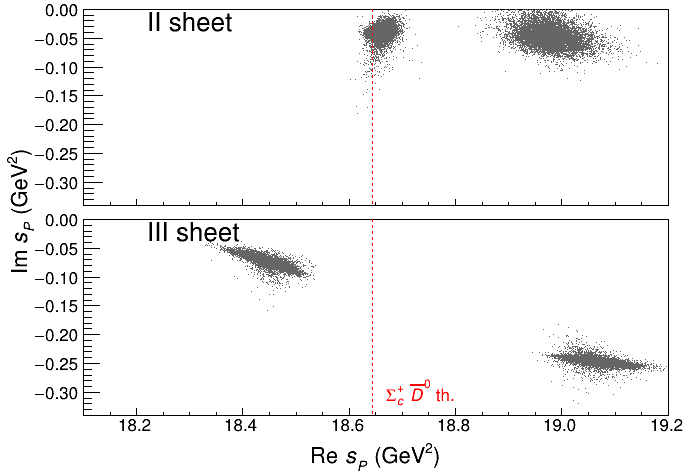 Points to a virtual state
Doesn’t point to a resonance
A. Pilloni – Amplitude analysis for/from charmonia
37
[Speaker Notes: 2 slides su Zc, a Bes e a Belle
2 slide su tetraquark model: dall’hamiltoniana di Jaffe al calcolo delle masse
1 slide su molecular models, dove sono i carichi? (non in Tornqvist, si in Hanhart, vedere Braaten, citare Nefediev)
2 slides su decay channels, dove si dovrebbe vedere, e a seconda del modello, vedere qualche plot
1 slide su Y(4260), tetraquark? C’è lo strano (si vede la f0)
1 slide su Zc a cleo (anche il neutro)]
Minimal(istic) model
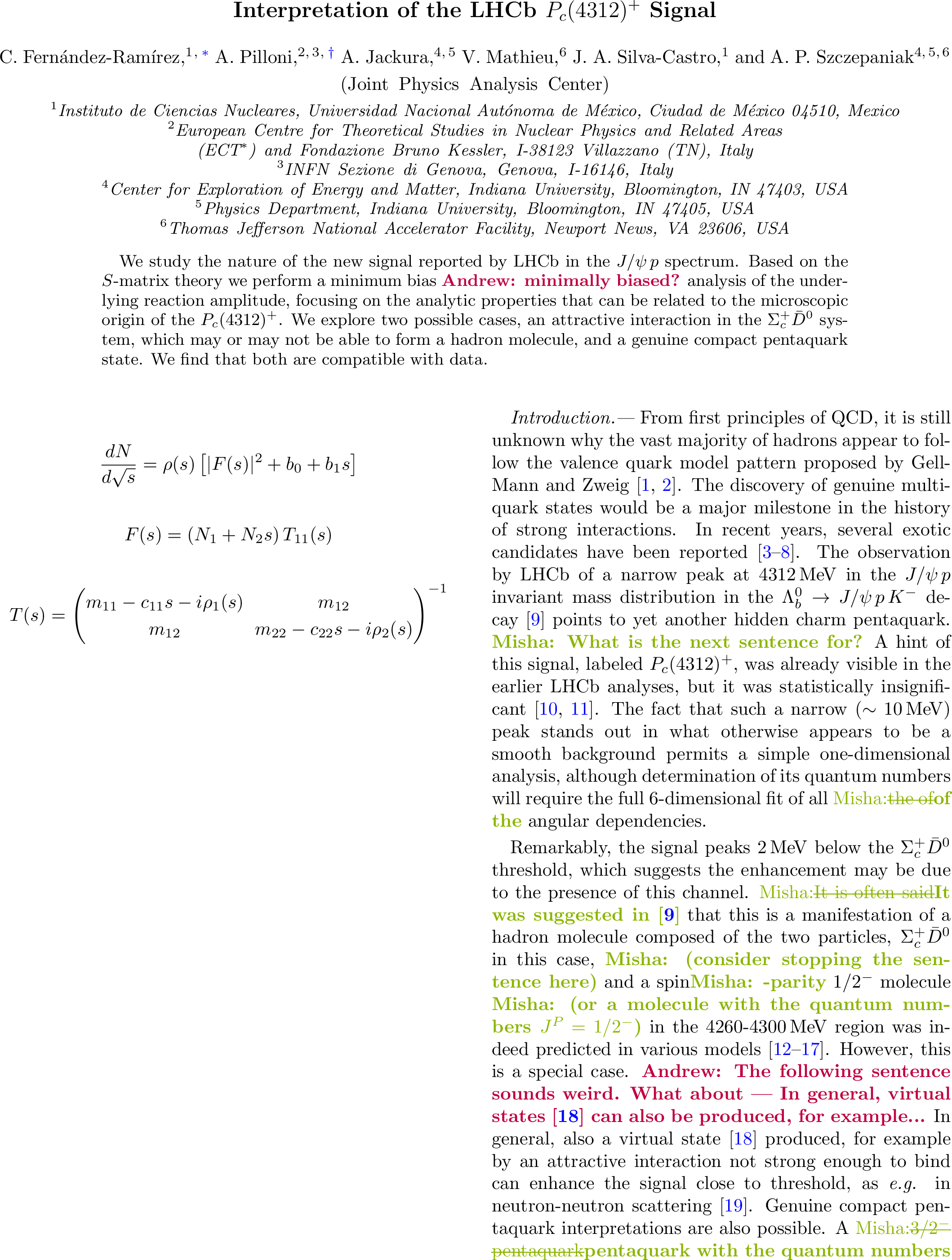 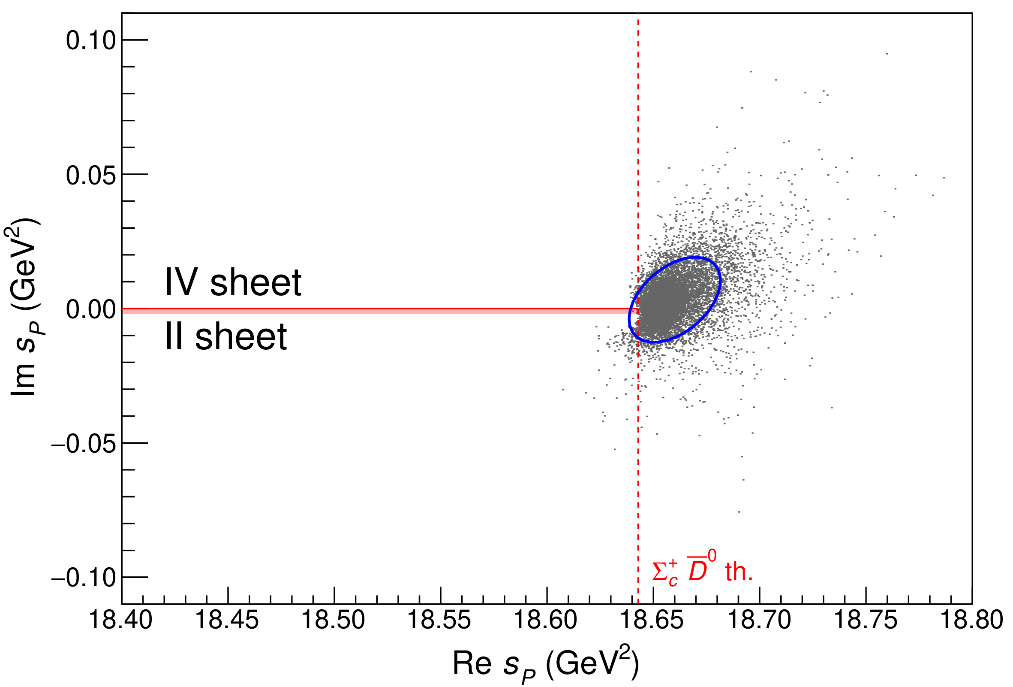 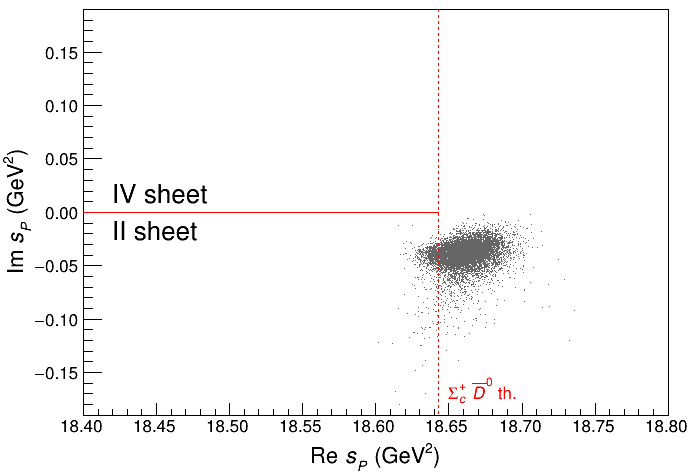 Doesn’t point to a resonance
Points to a virtual state
A. Pilloni – Amplitude analysis for/from charmonia
38
[Speaker Notes: 2 slides su Zc, a Bes e a Belle
2 slide su tetraquark model: dall’hamiltoniana di Jaffe al calcolo delle masse
1 slide su molecular models, dove sono i carichi? (non in Tornqvist, si in Hanhart, vedere Braaten, citare Nefediev)
2 slides su decay channels, dove si dovrebbe vedere, e a seconda del modello, vedere qualche plot
1 slide su Y(4260), tetraquark? C’è lo strano (si vede la f0)
1 slide su Zc a cleo (anche il neutro)]